Навчальний проект «Як дикі звірі до зими підготувались»
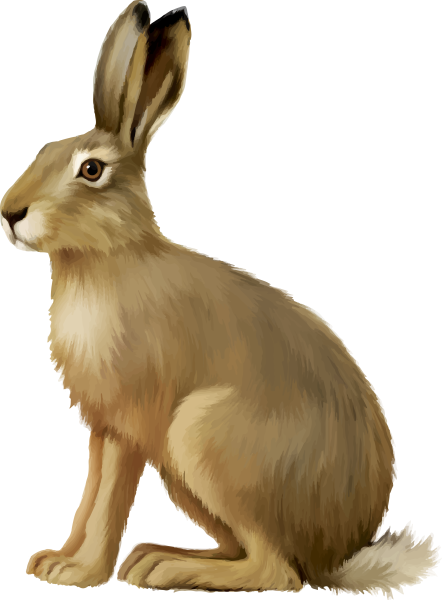 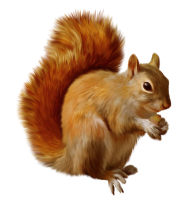 Середня група №2 «Дюймовочка»
Вихователі Рижак Н.І
                        Малеш М.В
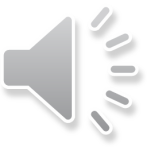 Тип проєкту:
Ознайомлення дітей з природним довкіллям; 
за тривалістю виконання: короткотривалий; 
за характером контактів: вихователі, діти середньої групи, їх родини;
за основною діяльністю: дослідницько-інформаційний ; 
за кількістю учасників: груповий; 
за формою проведення: колективна та самостійна робота дітей з наступною презентацією матеріалів проекту у створенні Лепбуку «Дикі тварини взимку»
Завдання проекту:
Сформувати у дітей елементарні знання про диких тварин (змінюють ,утеплюють хутро,полюють, здобувають їжу,будують собі житло);
Сприяти уточненню і збагаченню уявлень дітей про диких тварин: зимова сплячка, добування ними їжі, народження дитинчат,турбота про них;
Заохочувати і підтримувати самостійні спостереження за тваринами (перегляд презентацій, мультфільмів про життя тварин,слухання оповідань,природничих телепередач)
Завдання проекту
Виховувати дбайливе ставлення до тварин;
Вчитися встановлювати найпростіші зв'язки між умовами зимової пори року і поведінкою тварин, станом рослинності;
Розвивати уміння спілкуватися з дорослими, відповідати на питання  за прочитаним, вести діалог;
Розвивати уміння спілкуватися з однолітками в процесі ігрової діяльності;
Розвивати пізнавальну активність, мислення, уяву, комунікативні навички;
Завдання проекту
Розвивати продуктивну діяльність дітей, удосконалювати навички та вміння в малюванні, ліпленні, аплікації; розвивати творчі здібності;
Поповнити предметно-розвивальче середовище по темі проекту.
Виховувати любов та турботливе ставлення до тварин
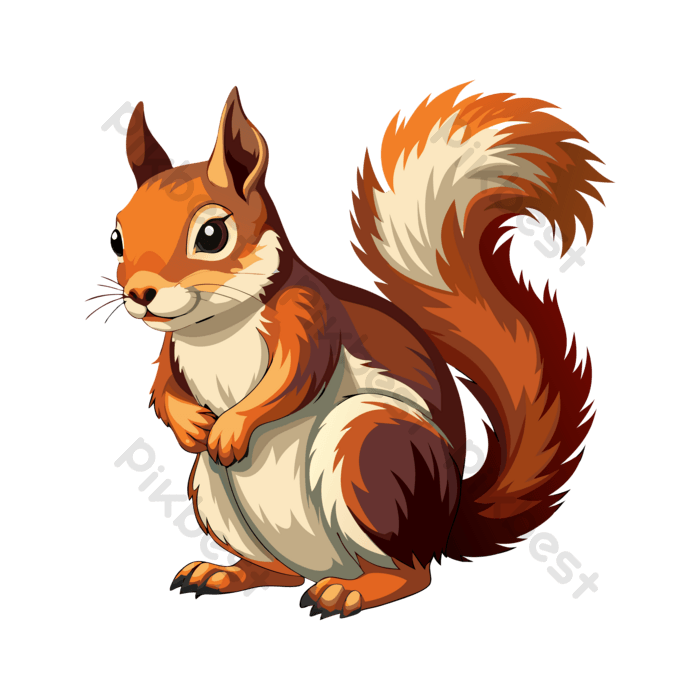 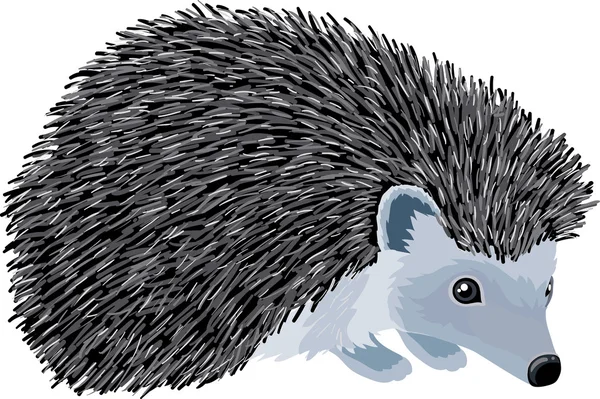 Етапи реалізації проекту:
I. Організаційний
II. Діяльний
III. Заключний
Спостереження за деревами,плодами дерев(є їжею для диких тварин)
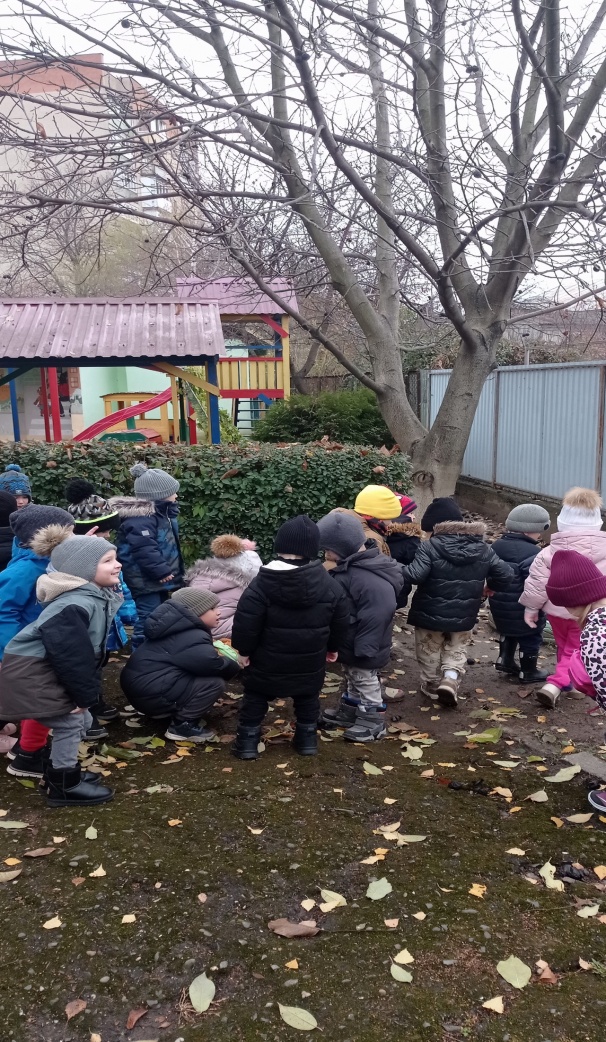 Спостереження за білкою
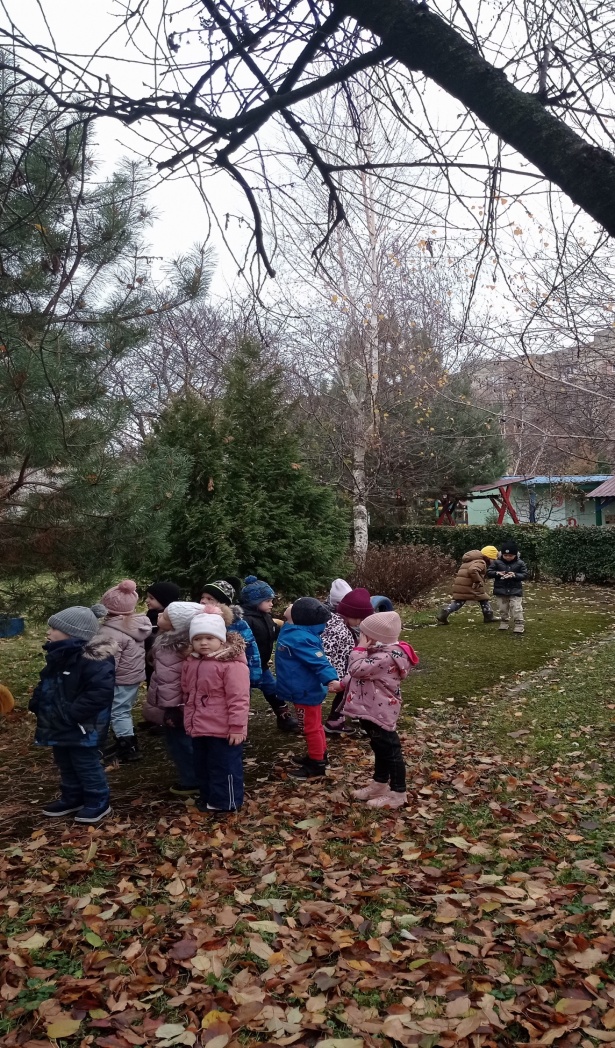 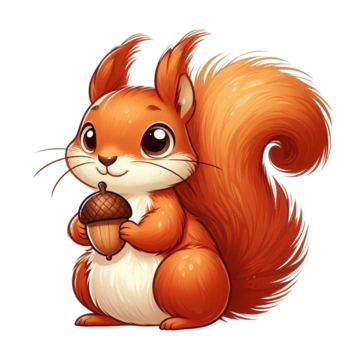 Міркування «Чи завітають до нашої рукавички дикі тварини з лісу?»
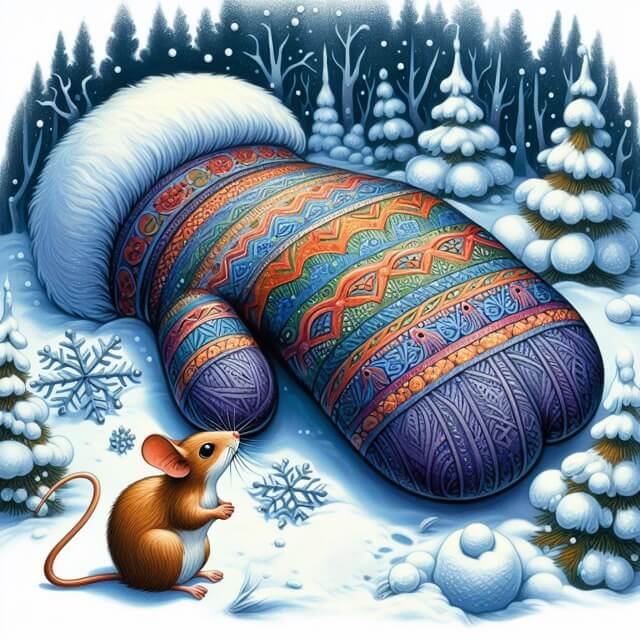 Рухливі ігри «У ведмедя у бору», «Зайці і вовк»
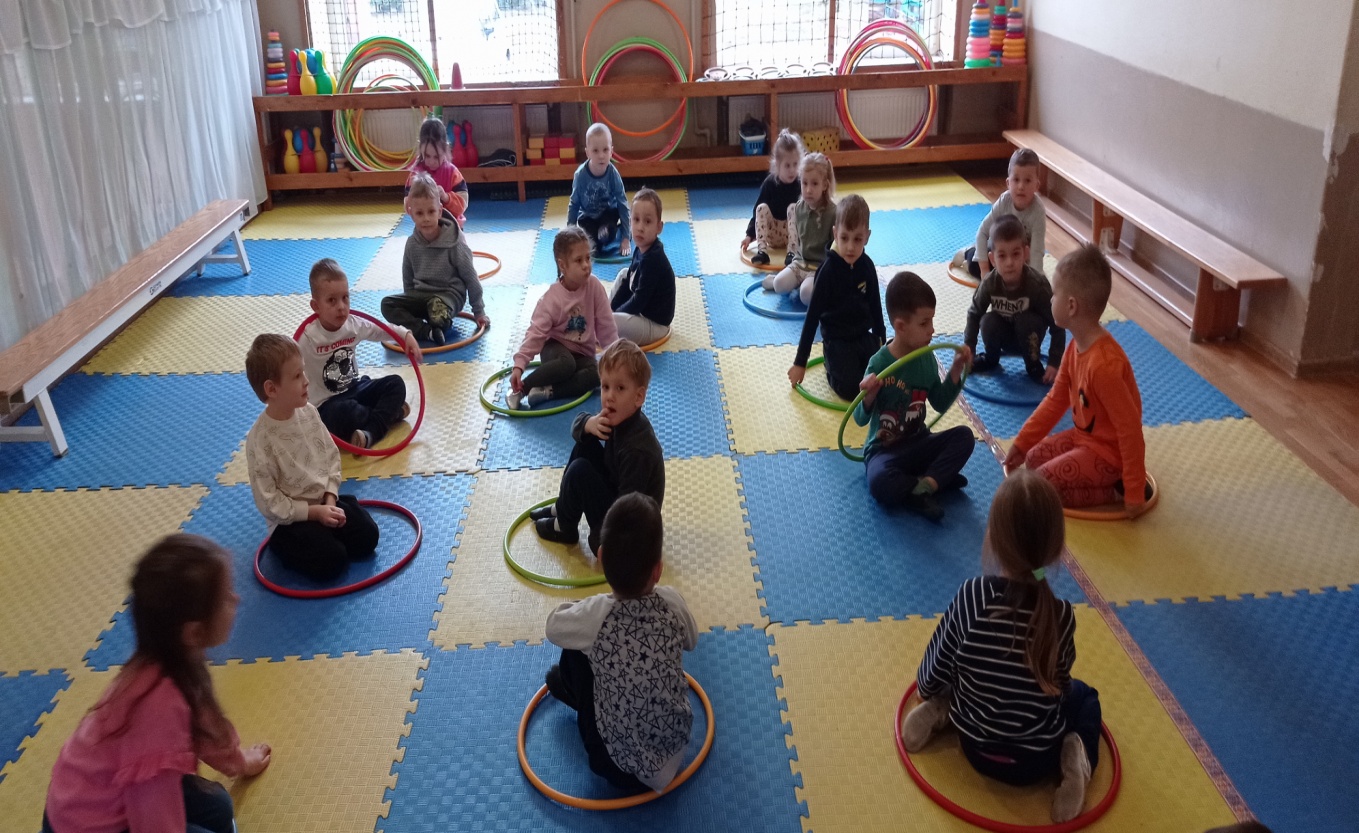 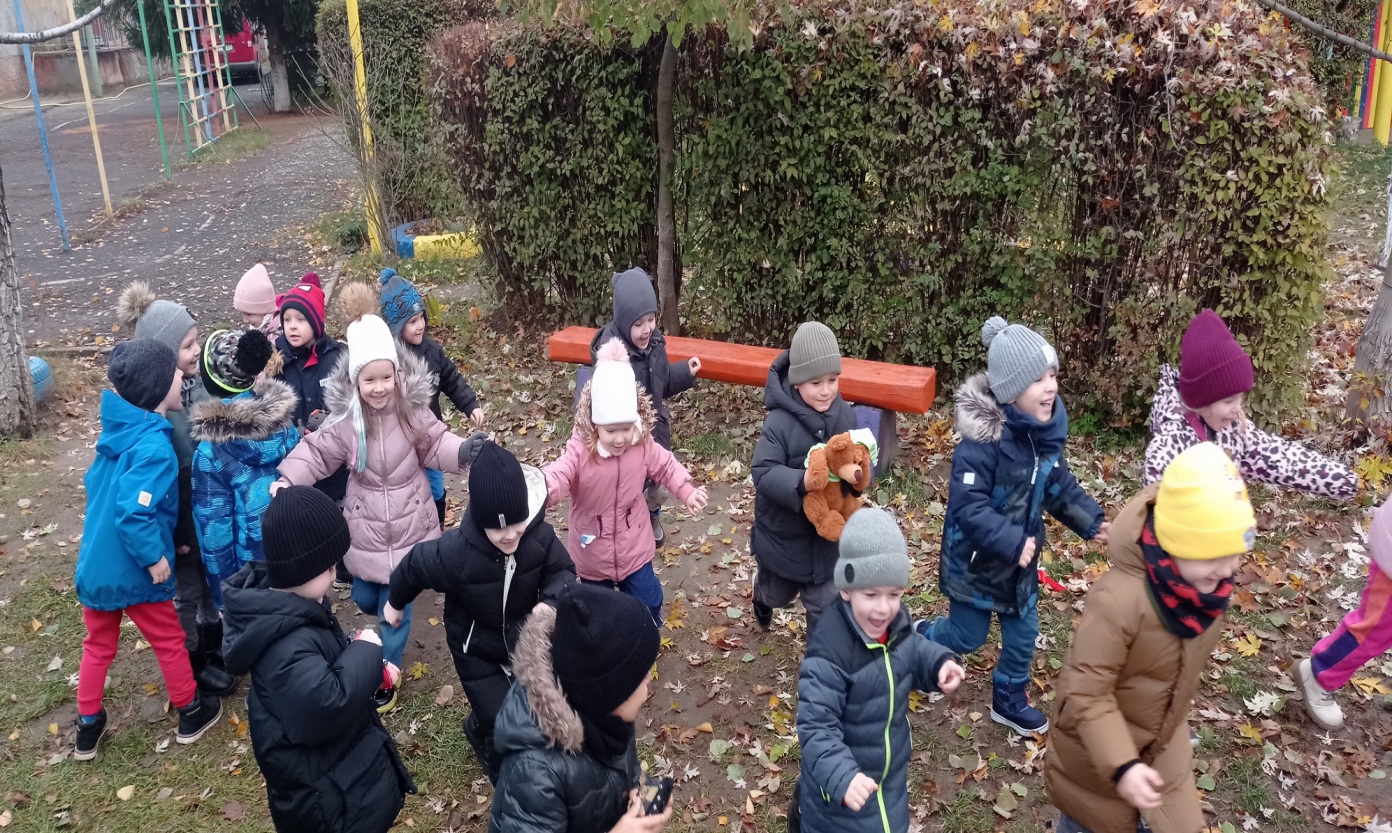 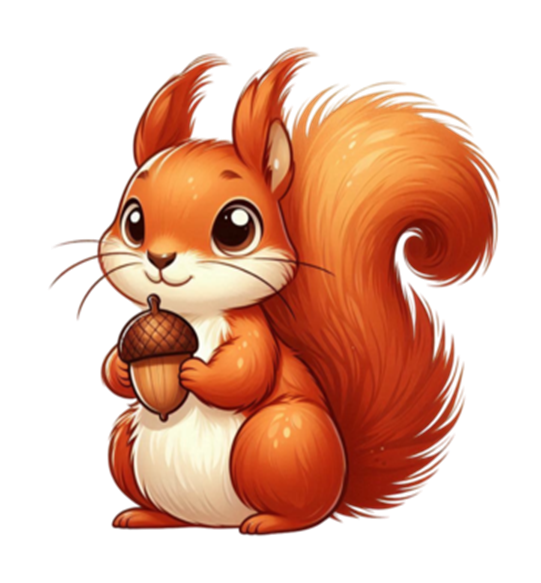 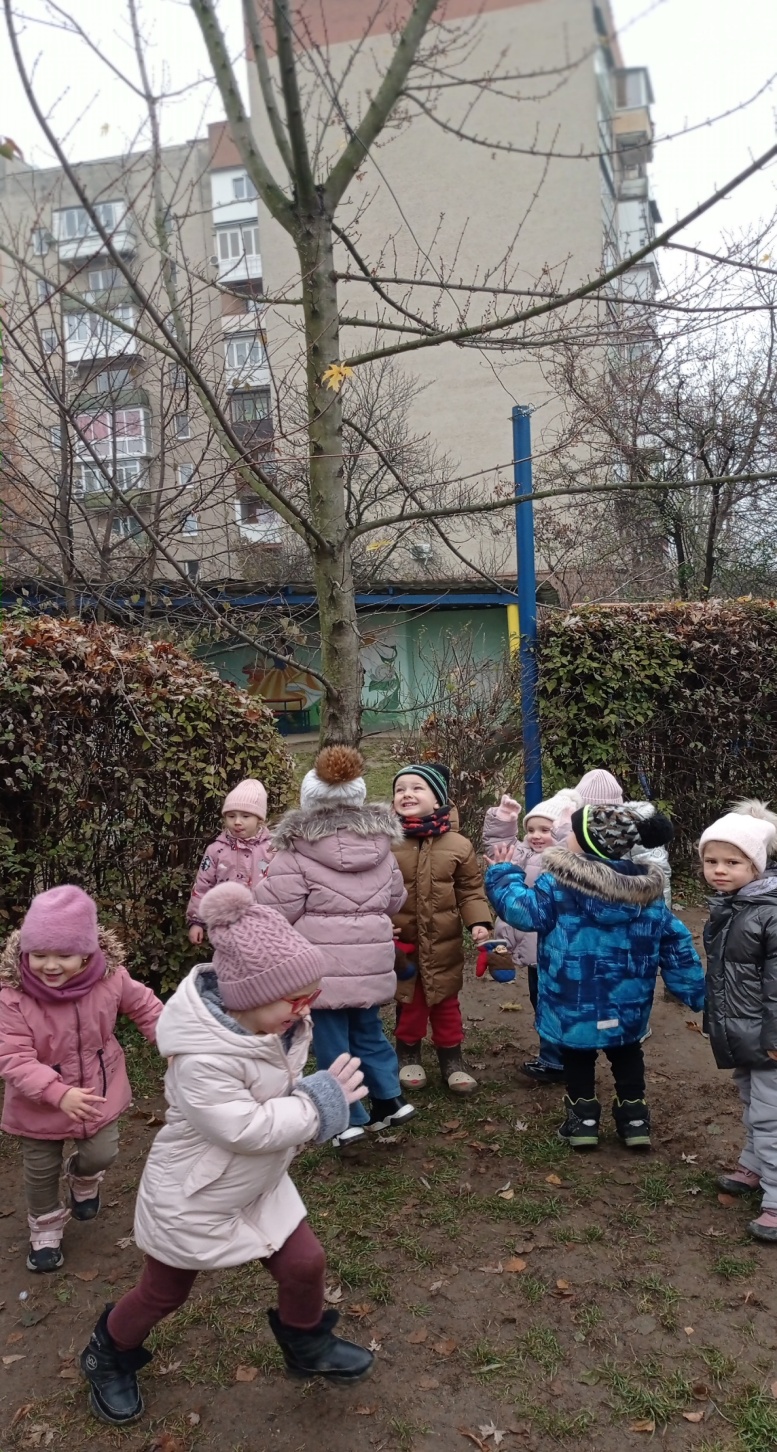 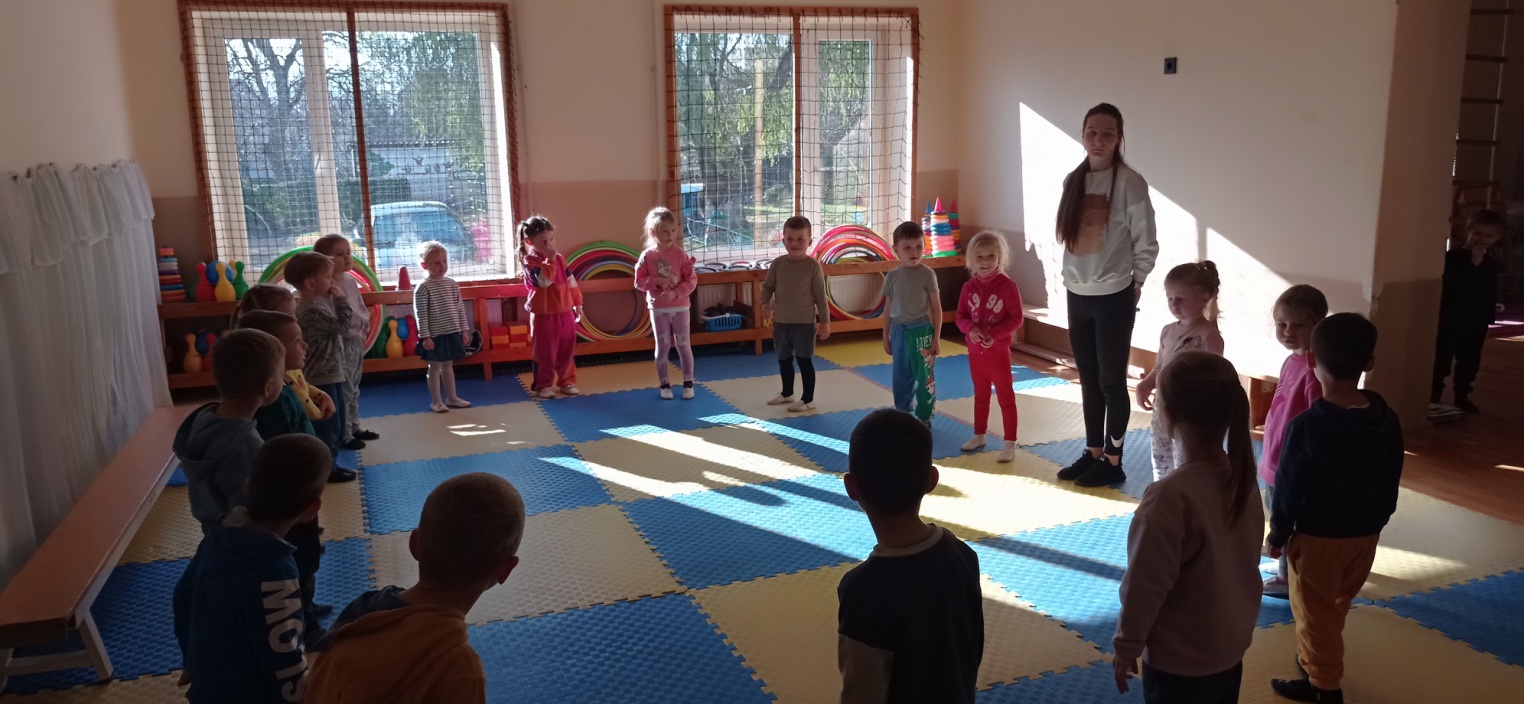 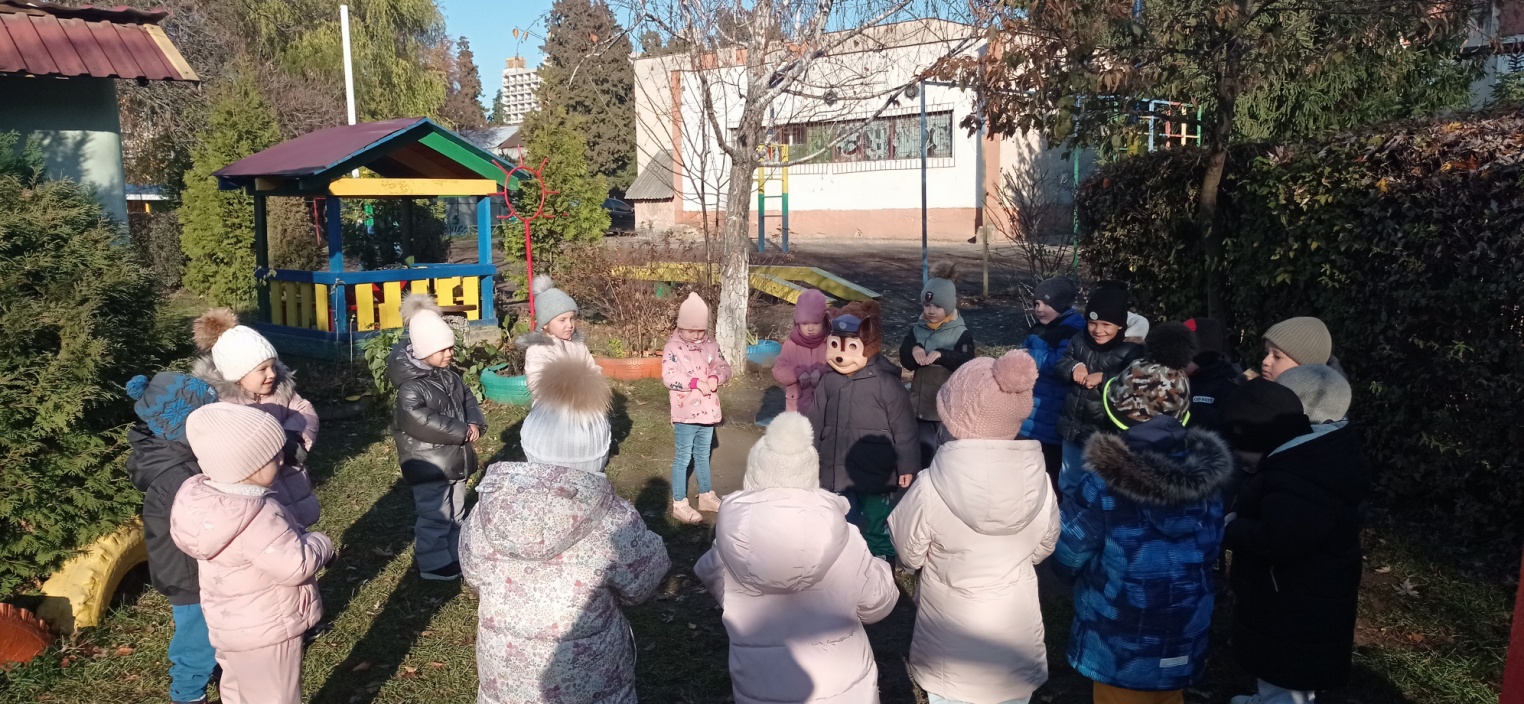 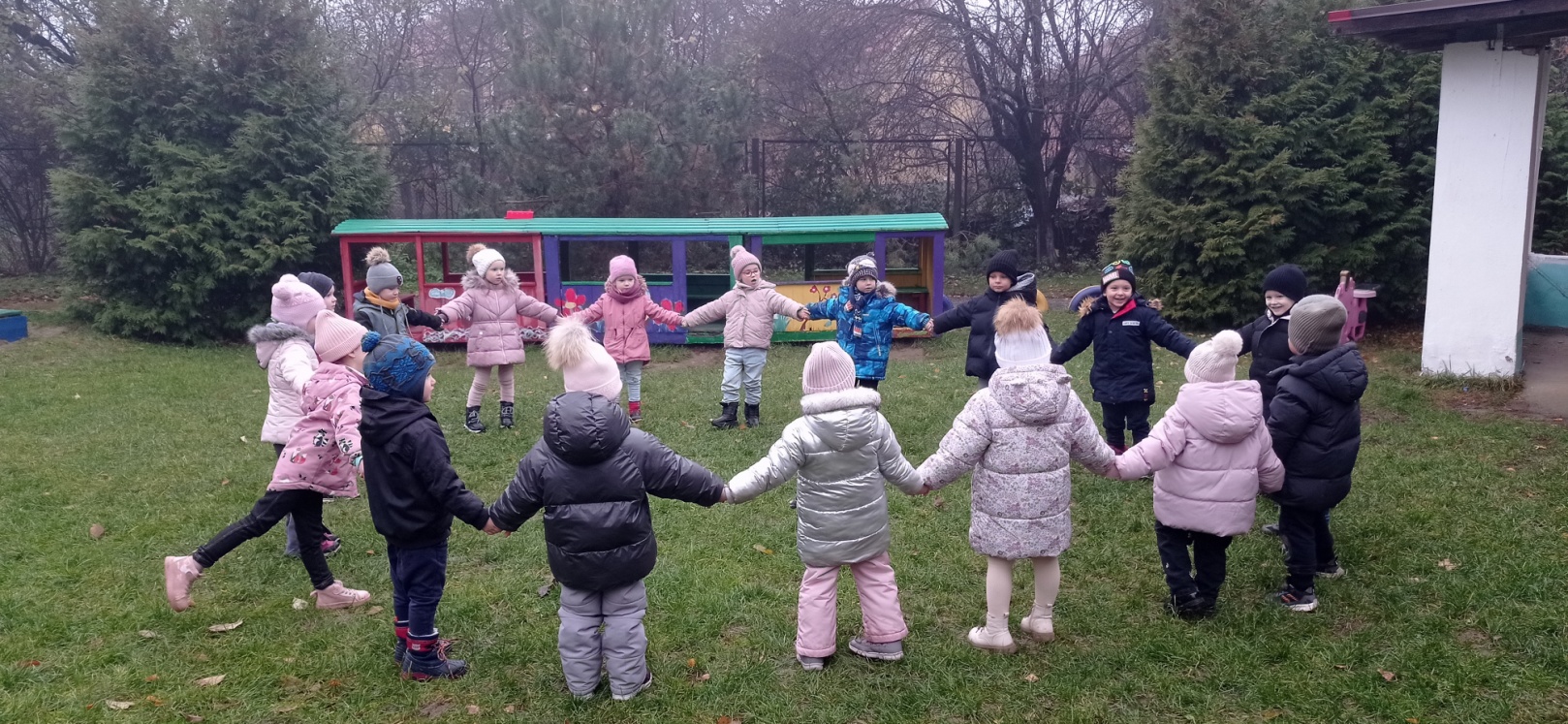 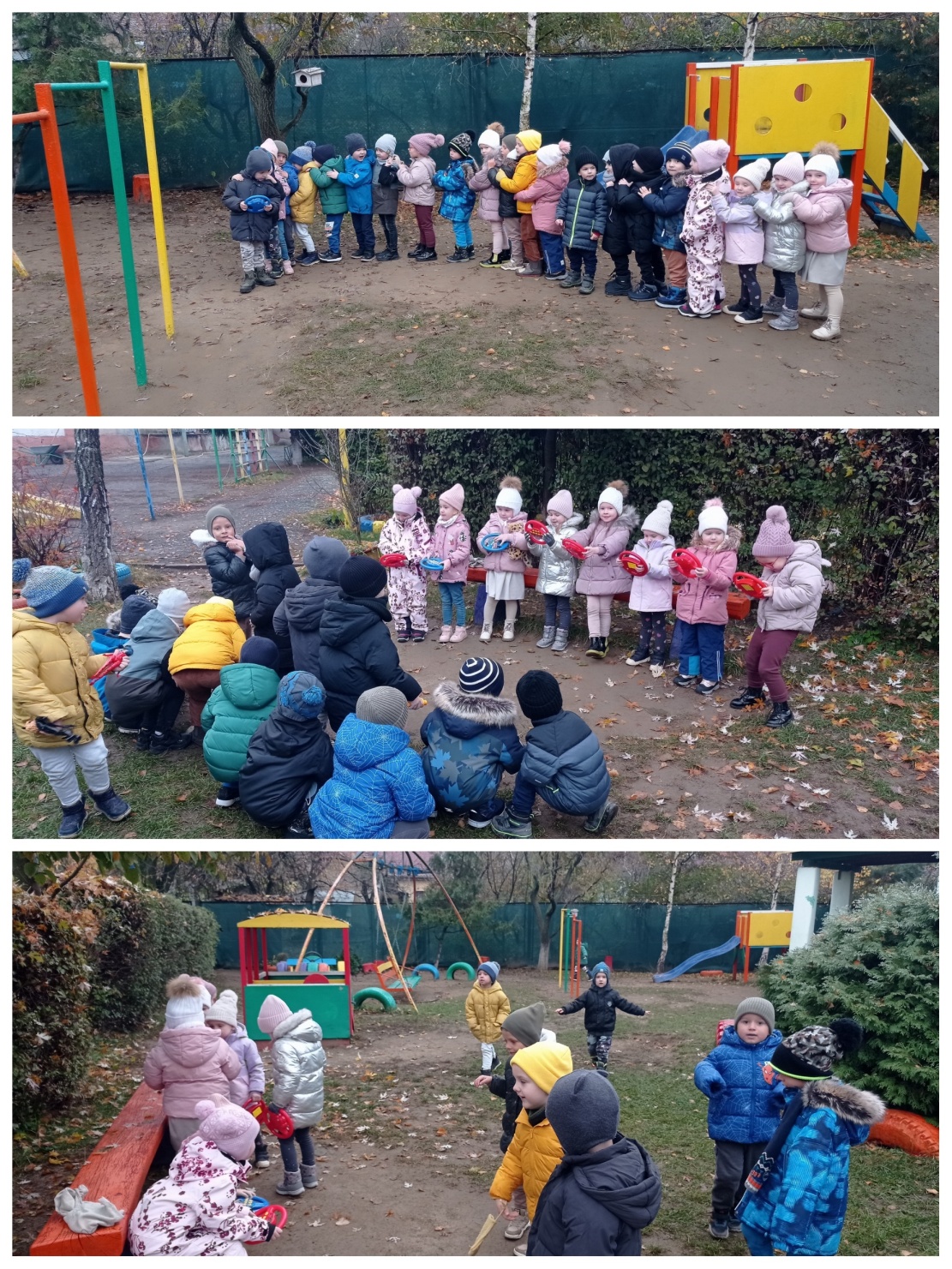 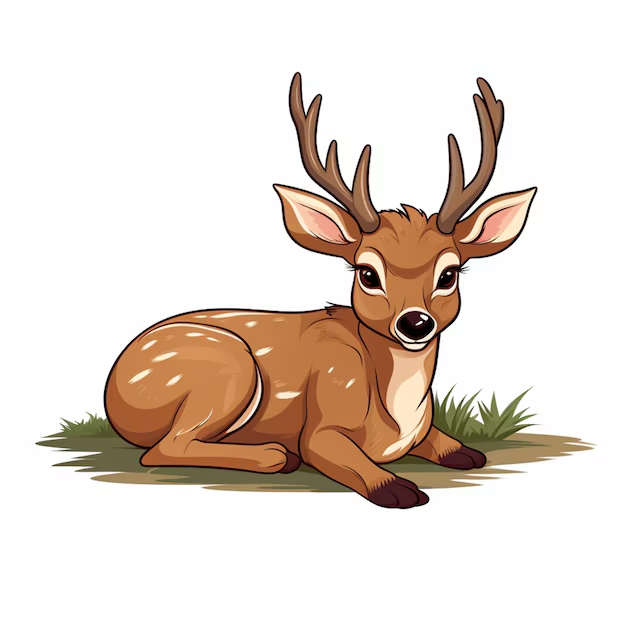 Сюжетно-рольова гра «Дикі тварини»,конструювання «Збудуємо годівницю для диких тварин»
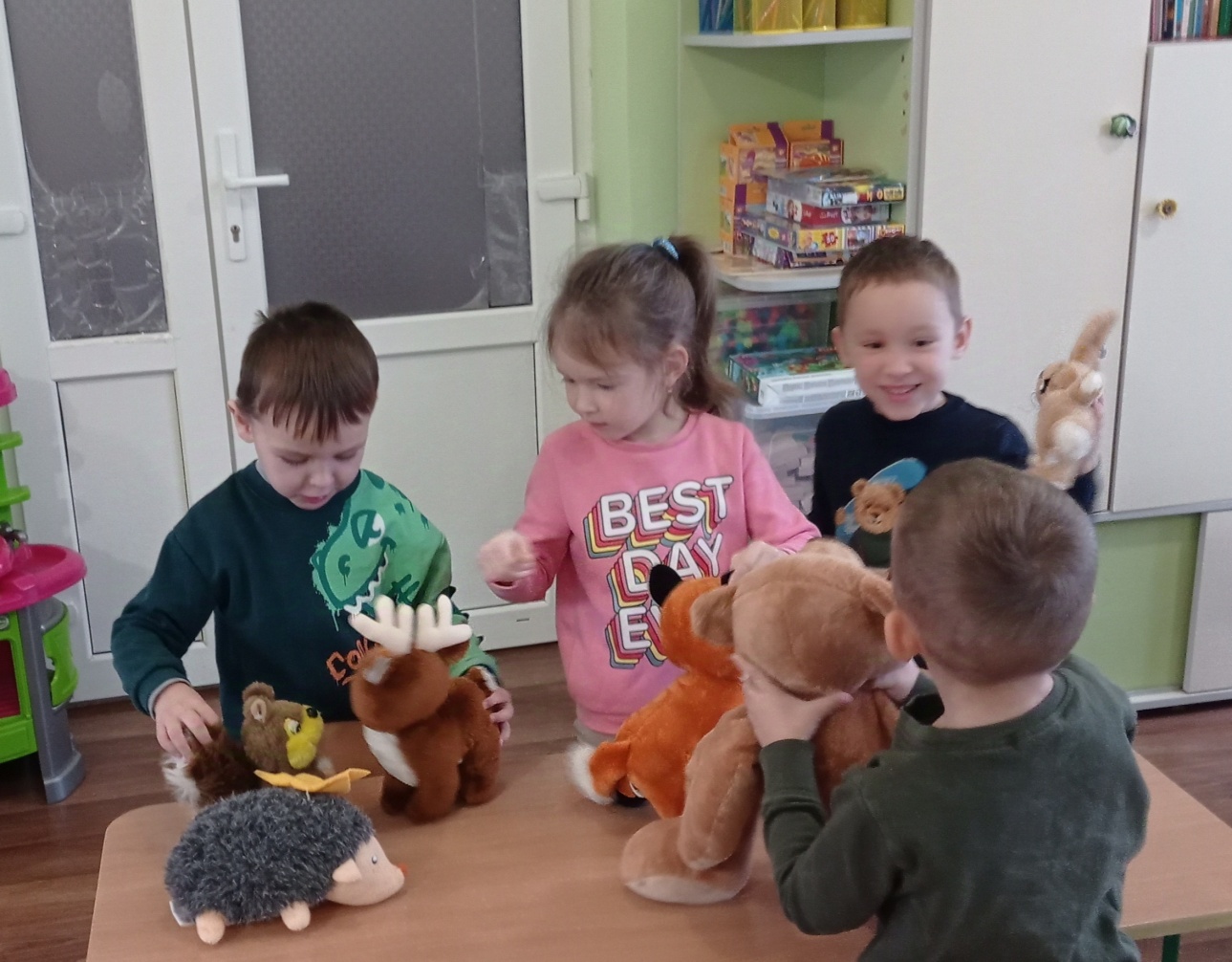 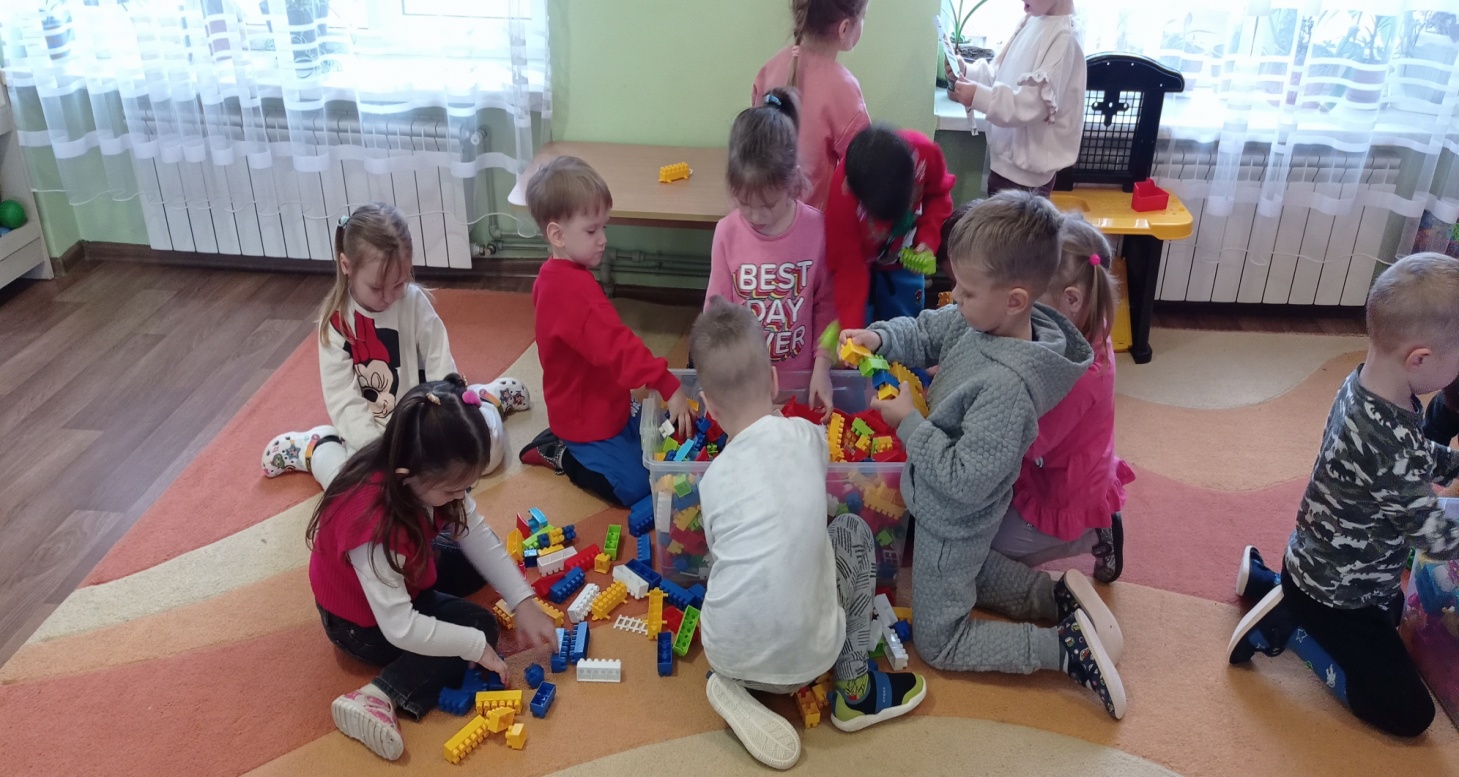 Формування елементарних математичних уявлень «В гості завітали дикі звірі»
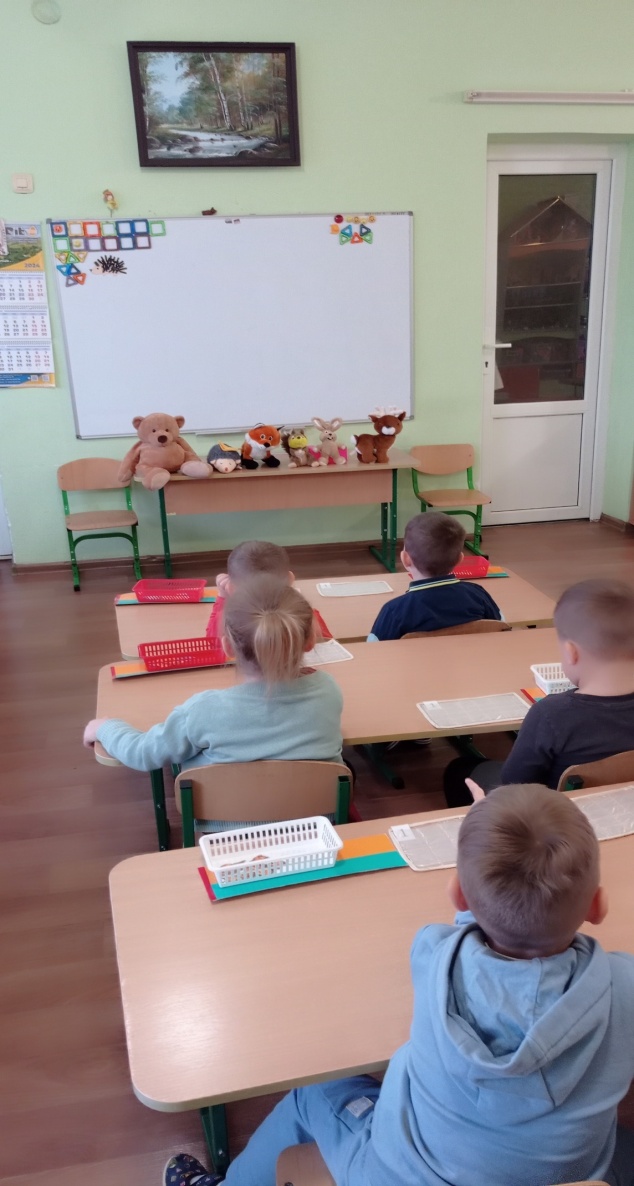 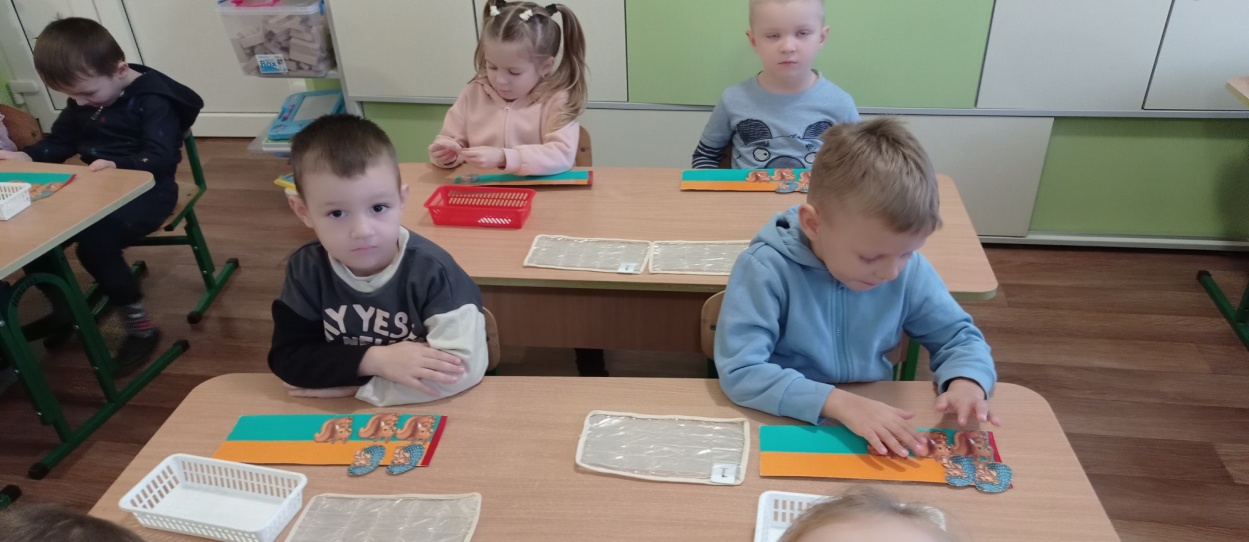 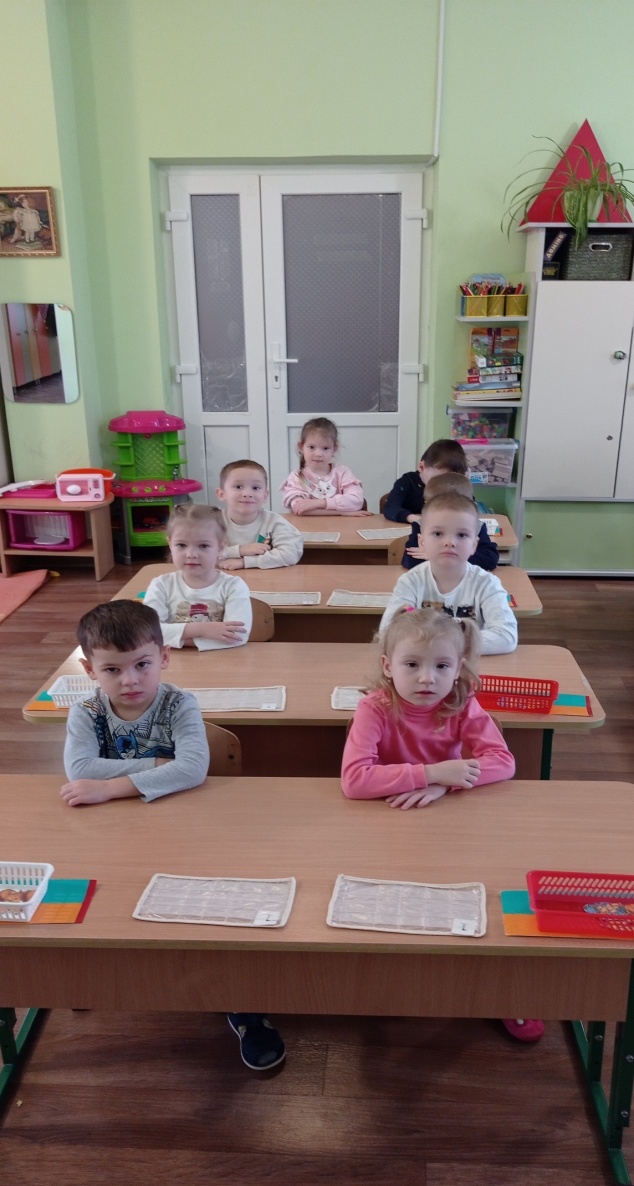 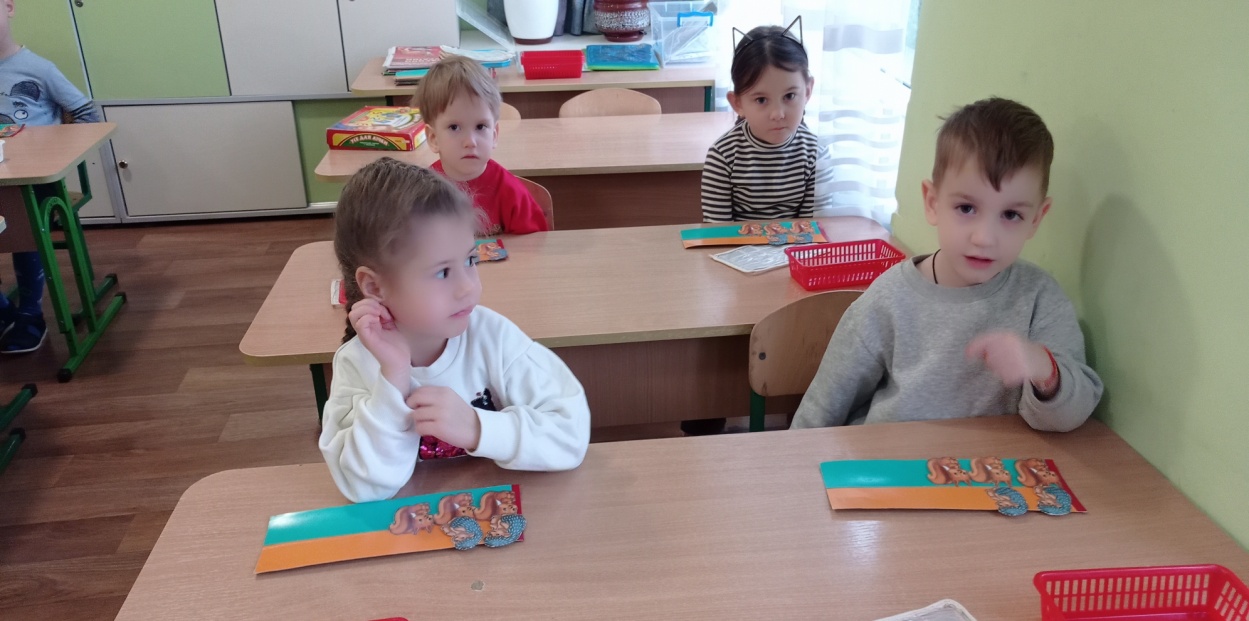 Ми працюєм заблюбки!
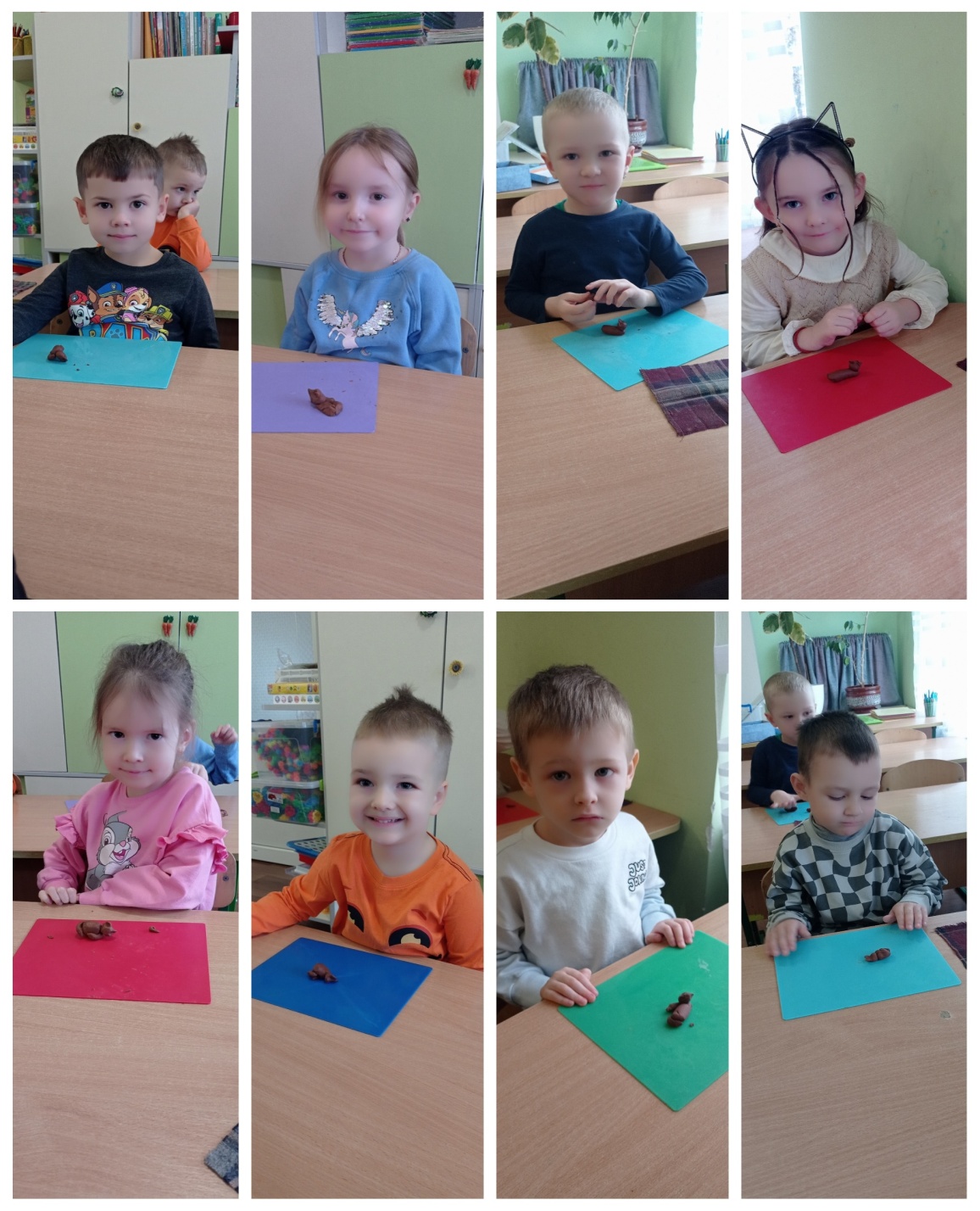 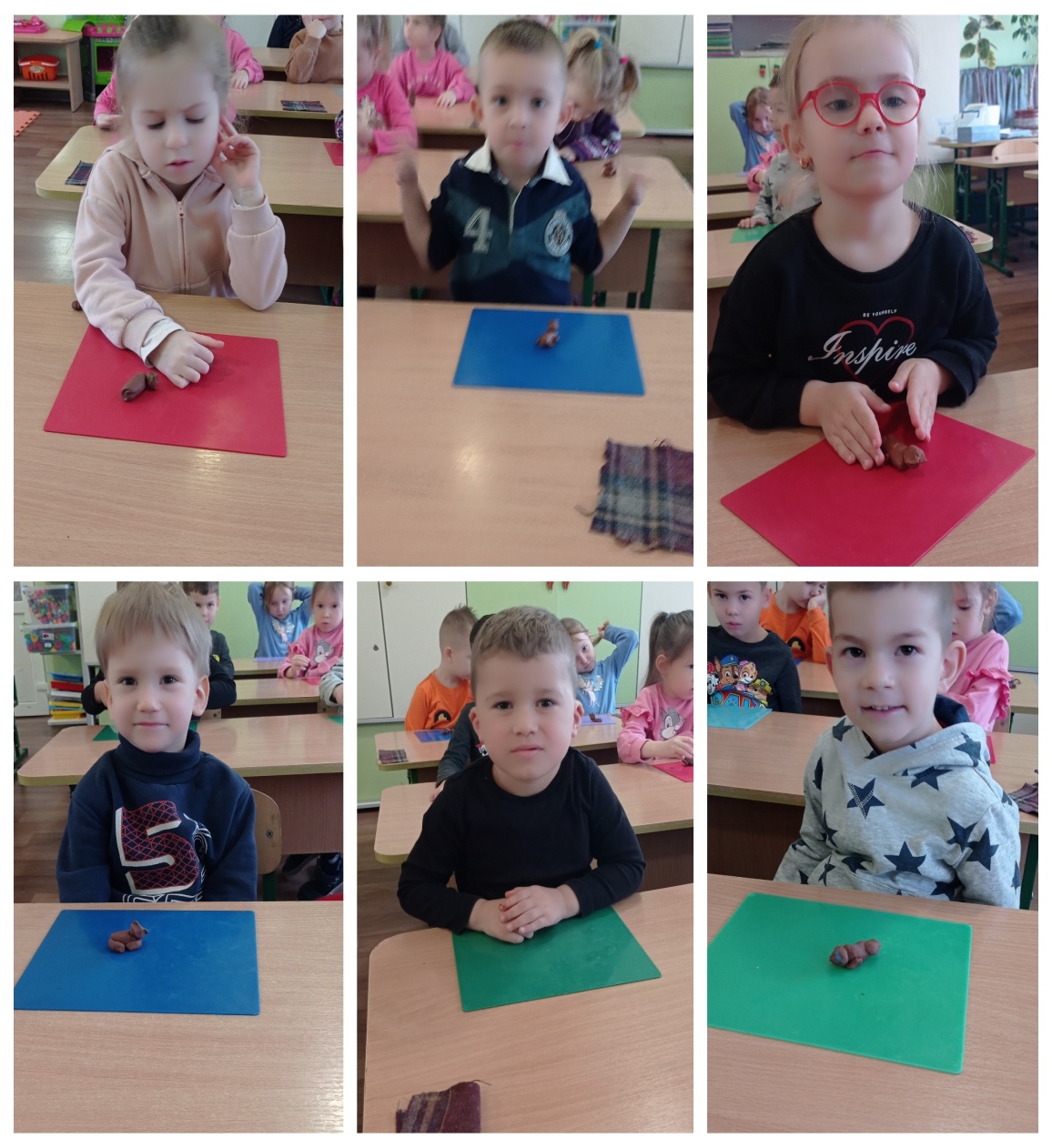 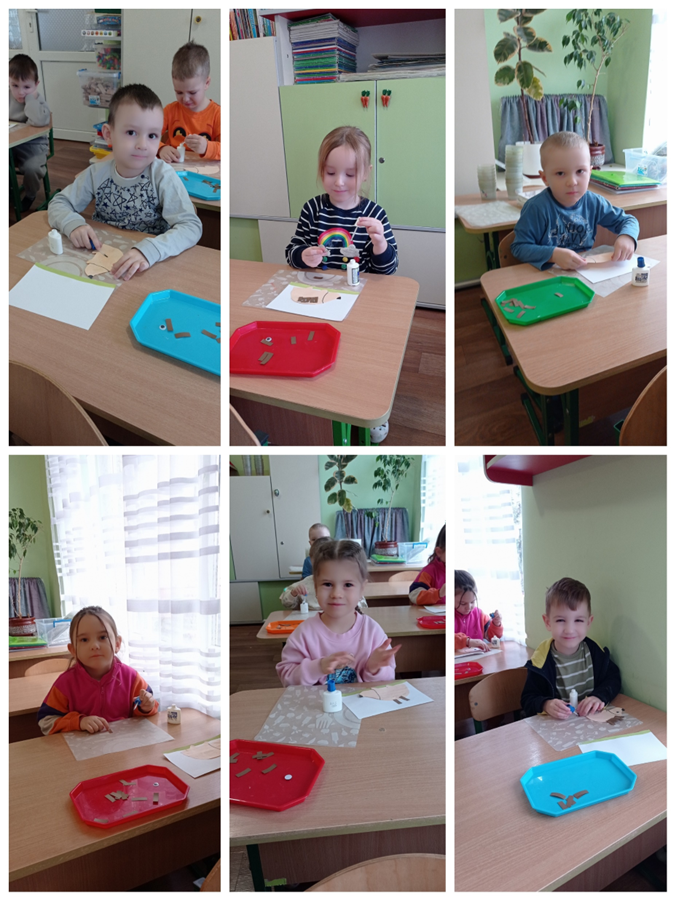 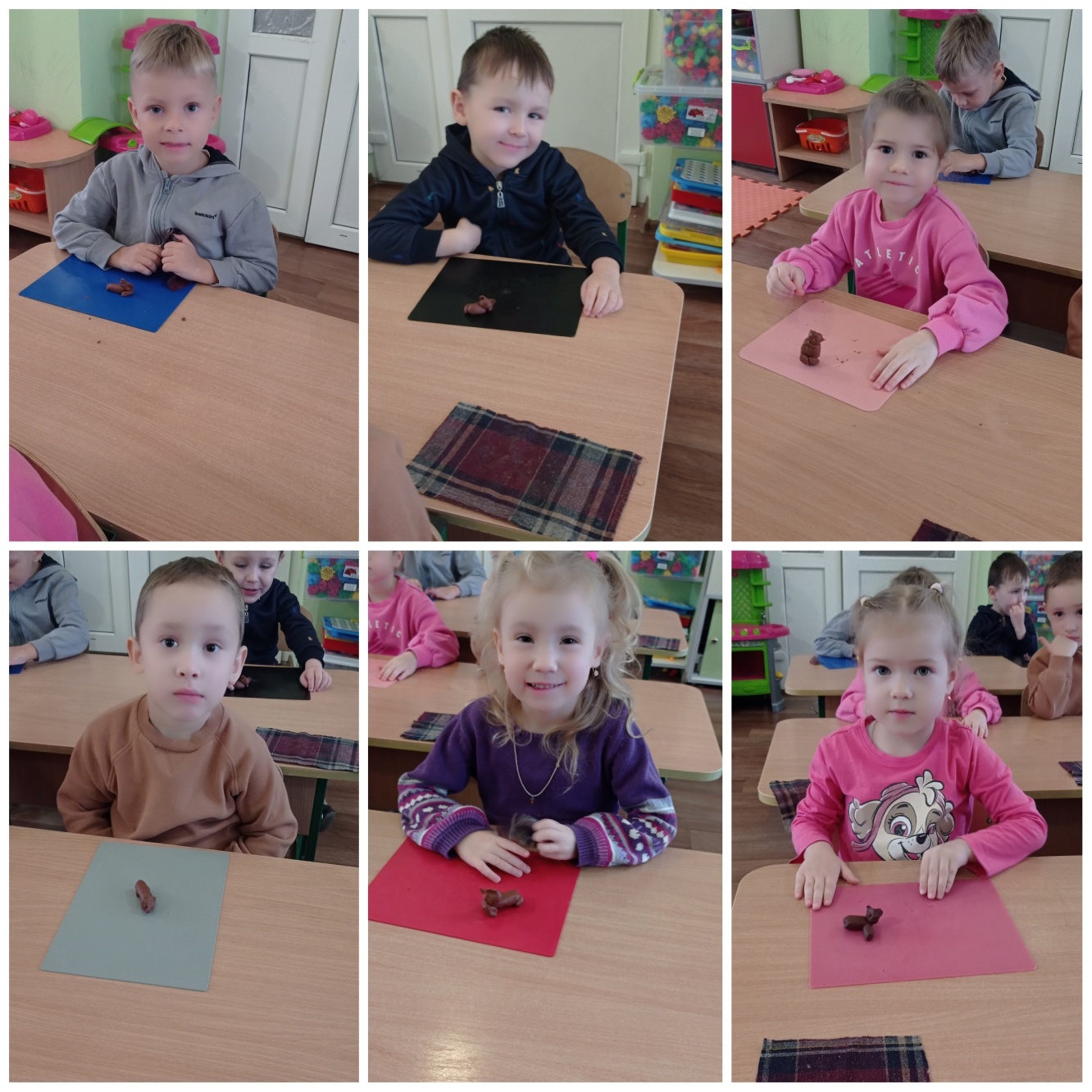 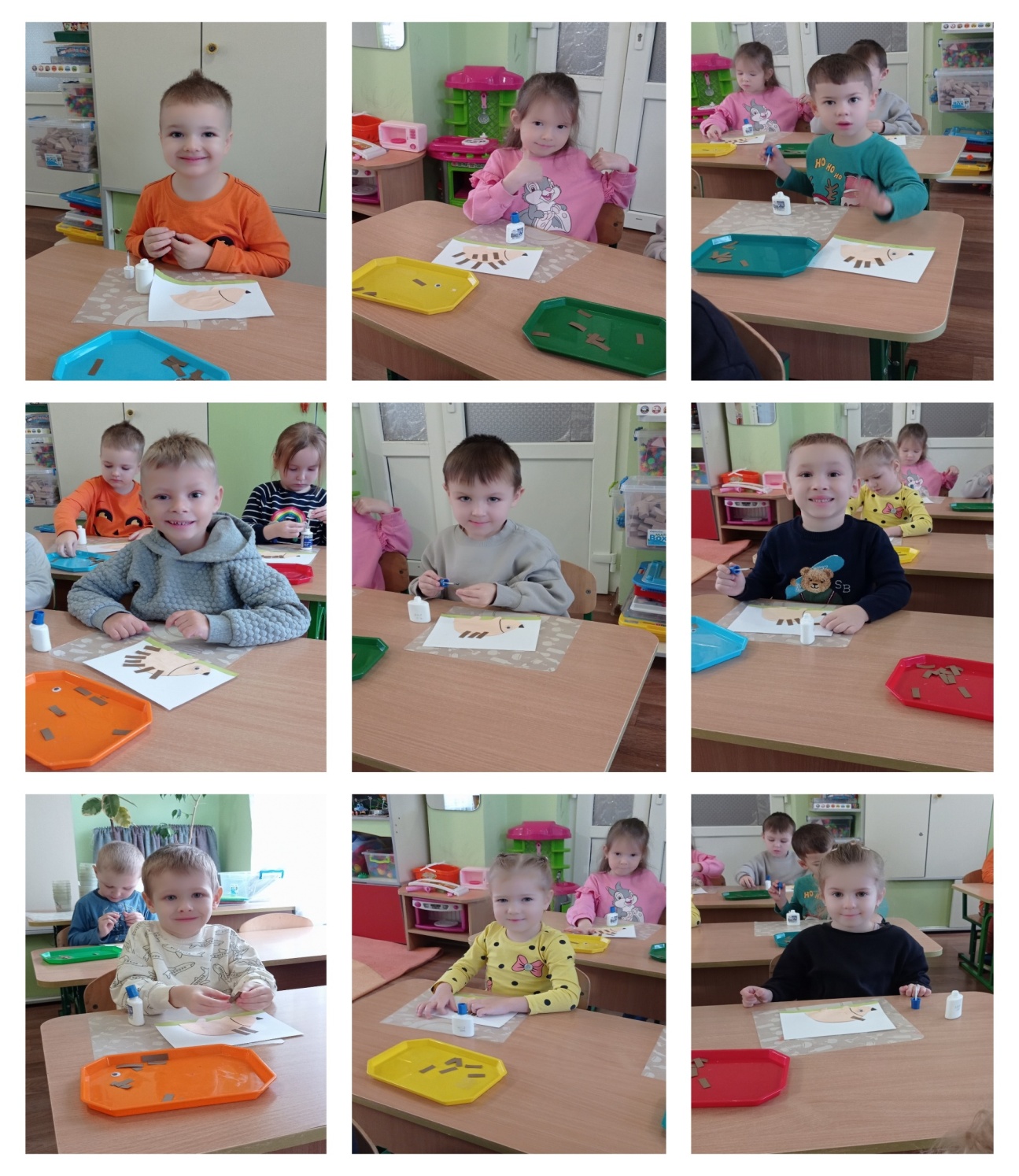 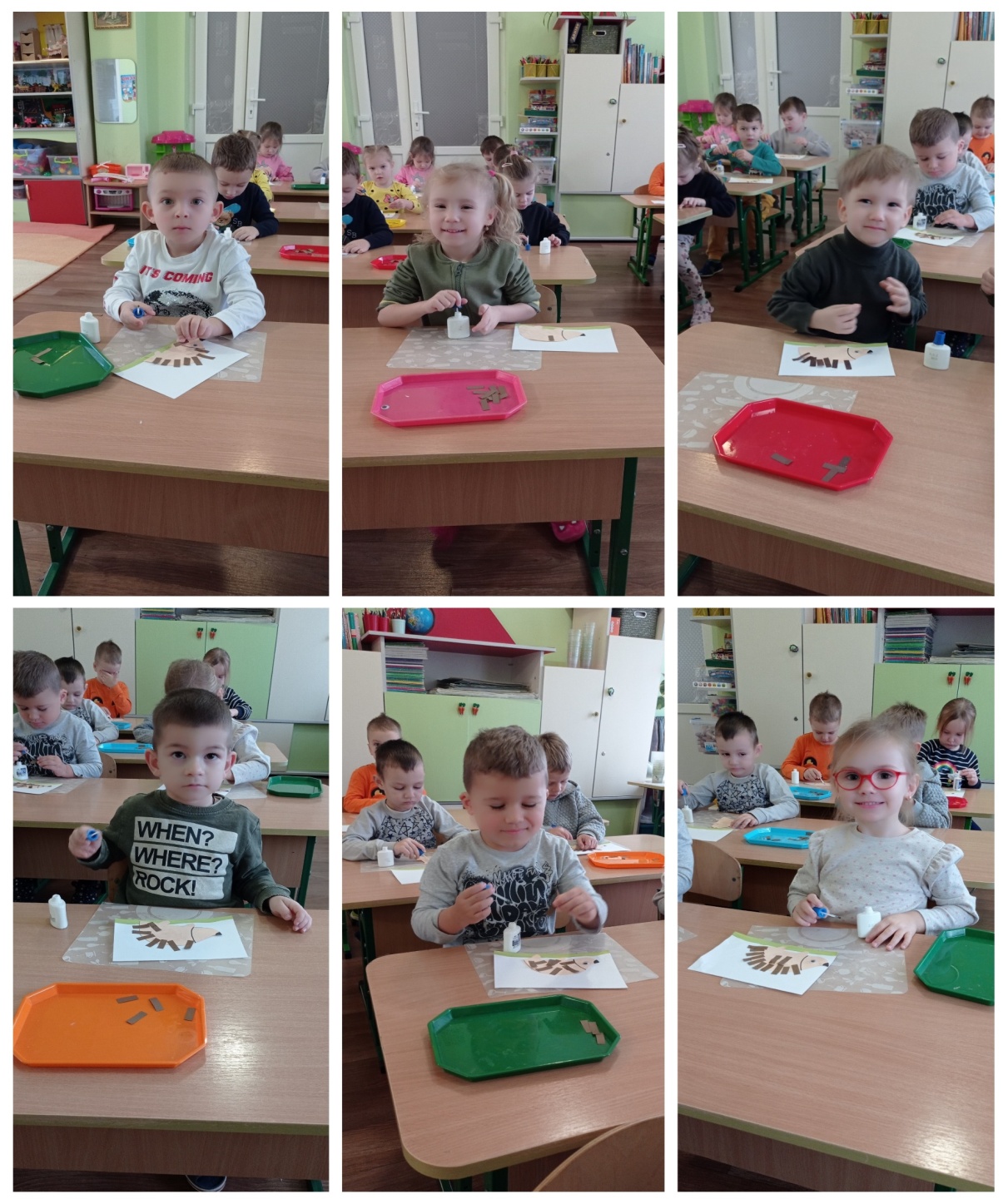 Наші роботи
Ліплення «Ведмідь спить у барлозі»
Аплікація «Їжачок»
Ознайомлення з життям диких тварин
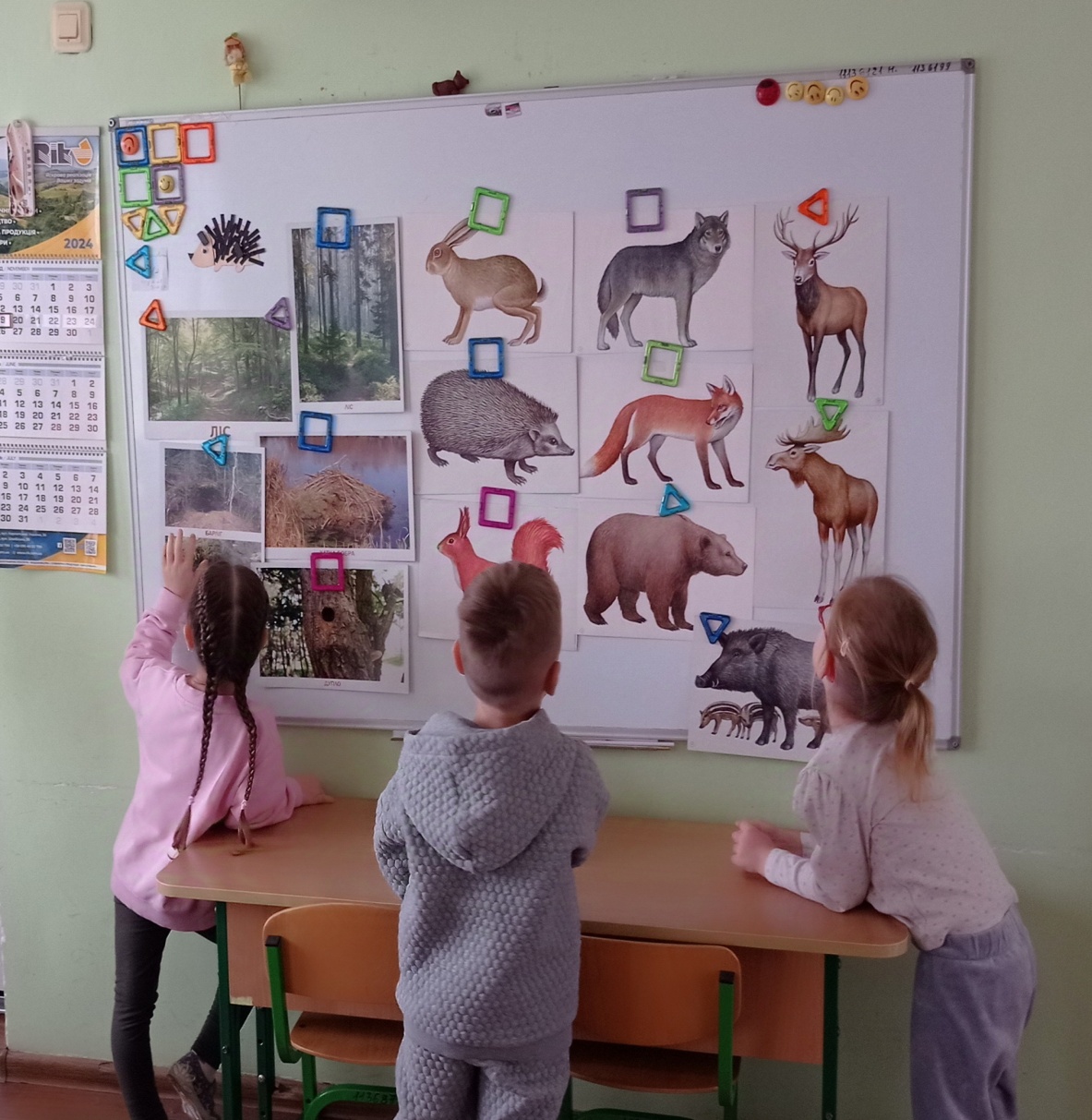 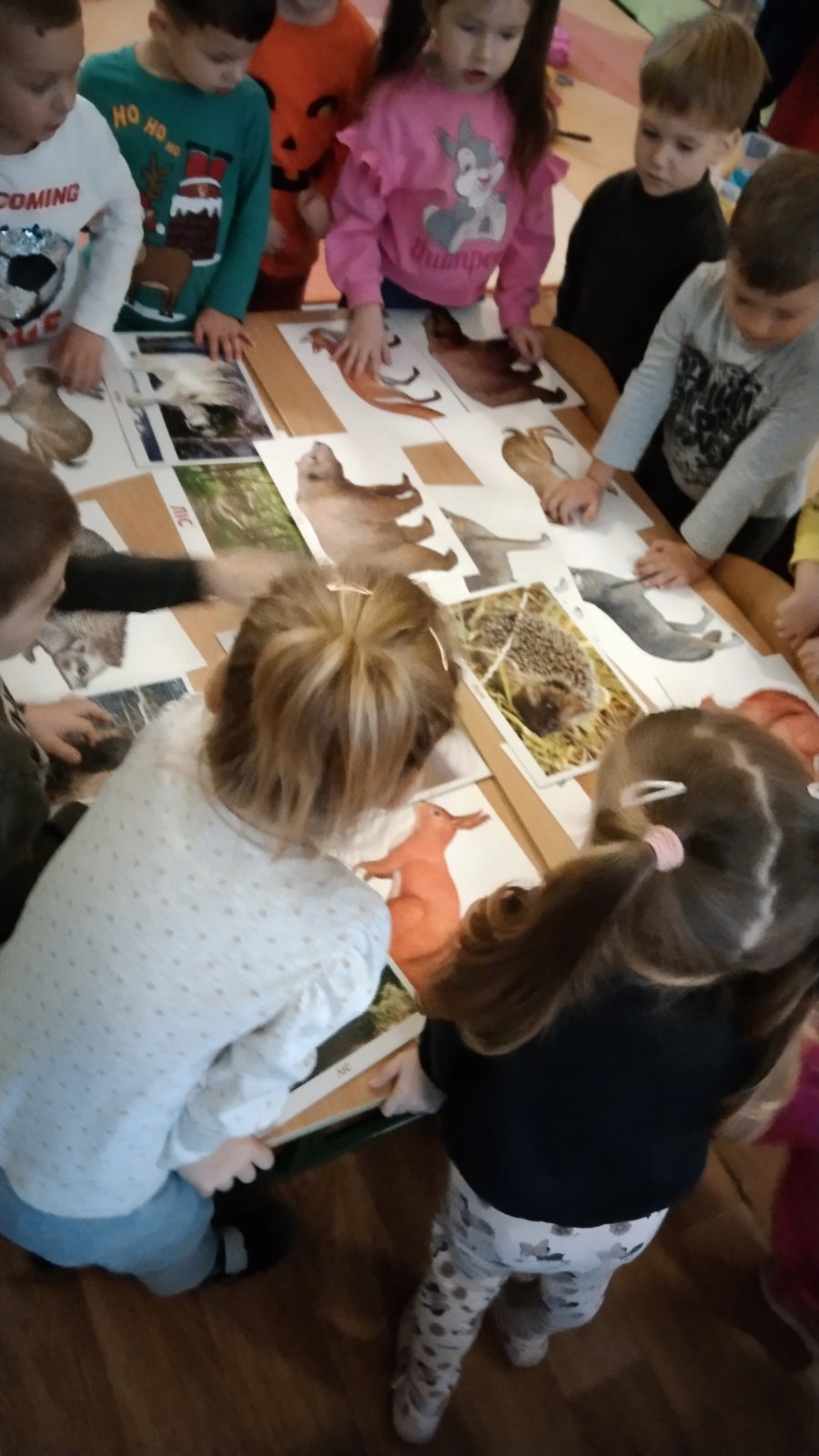 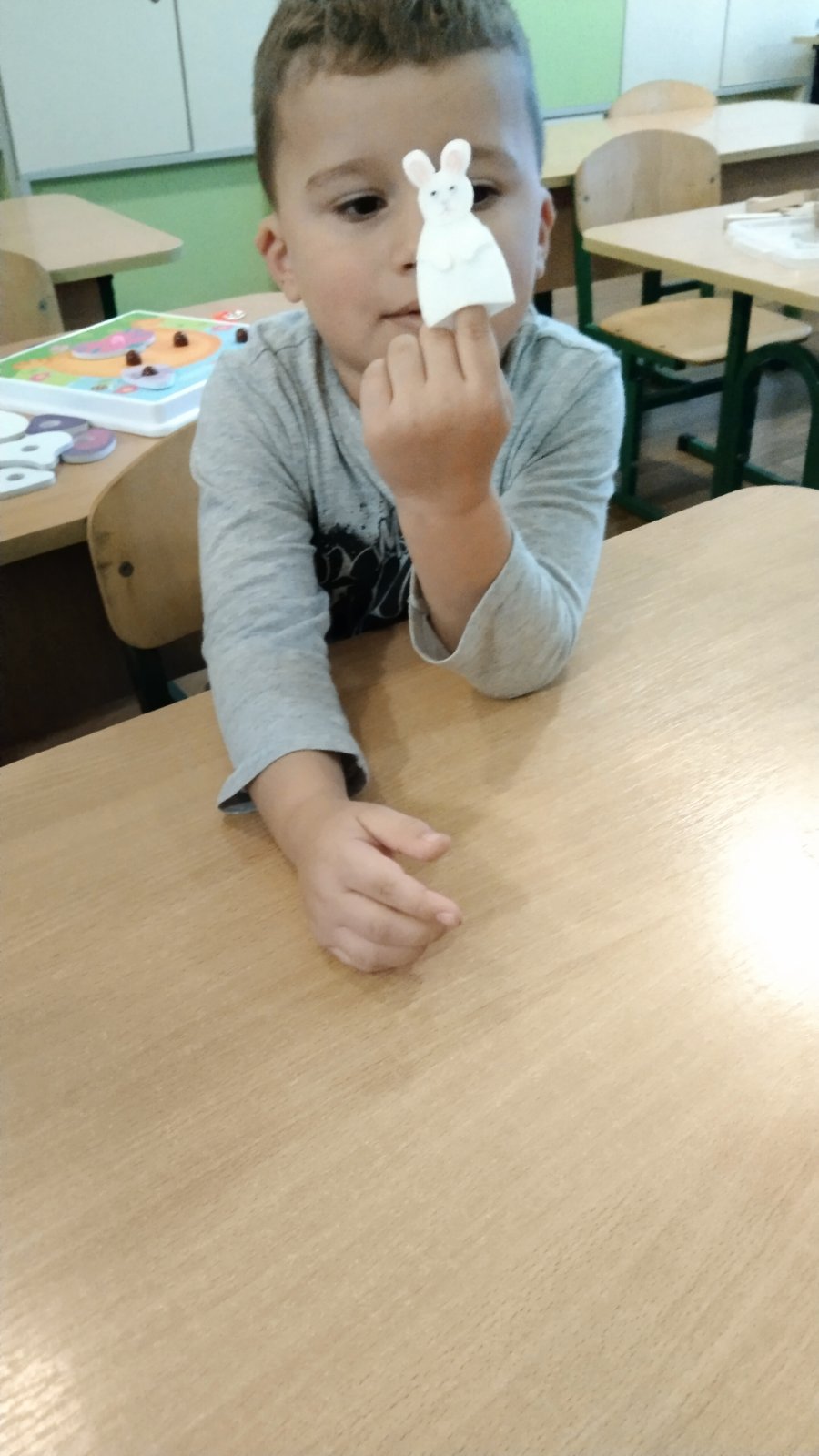 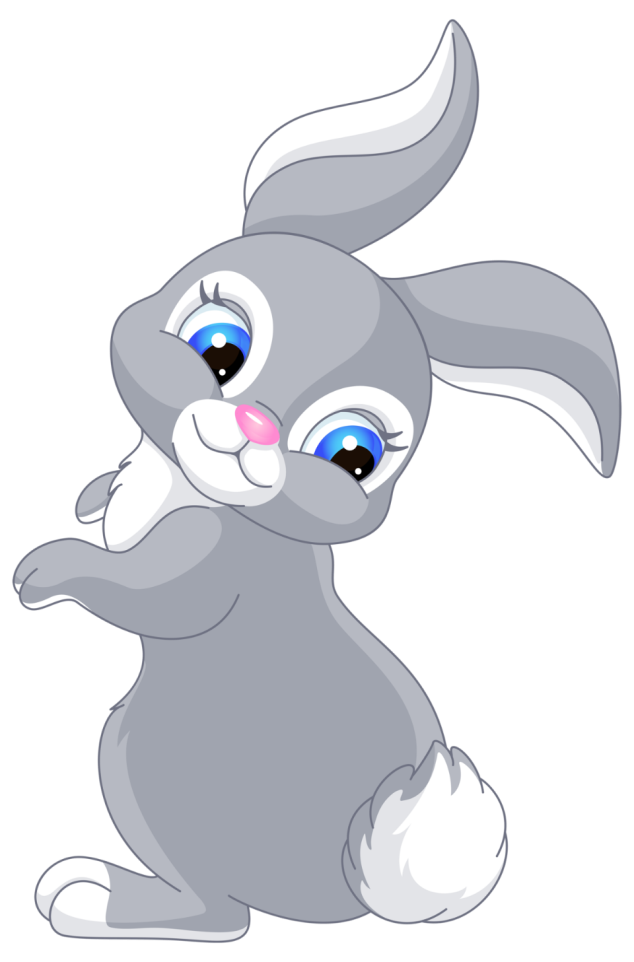 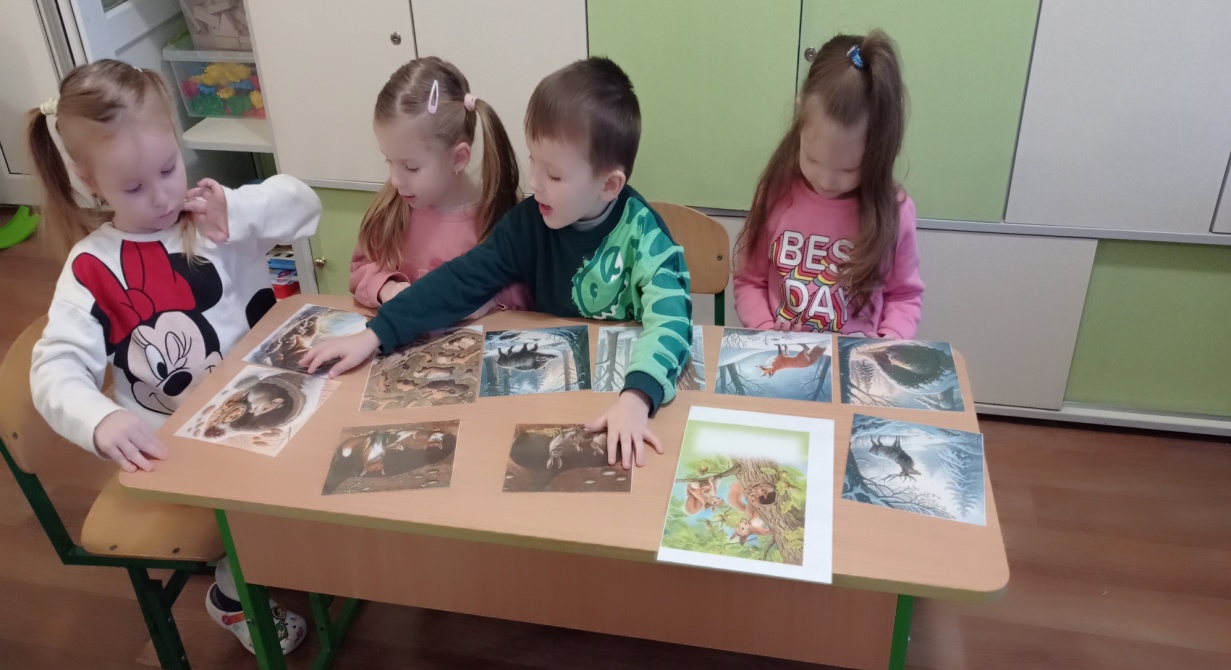 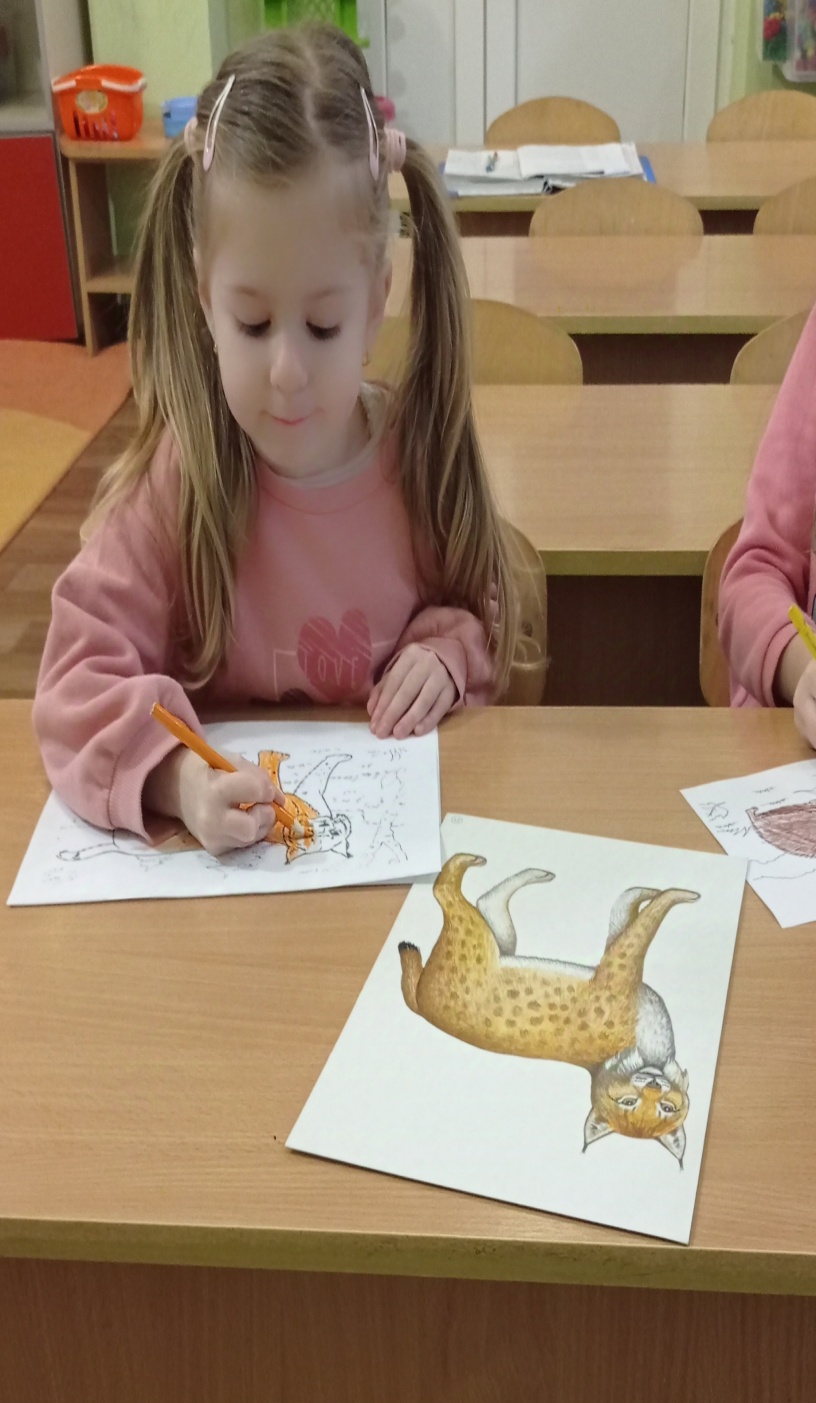 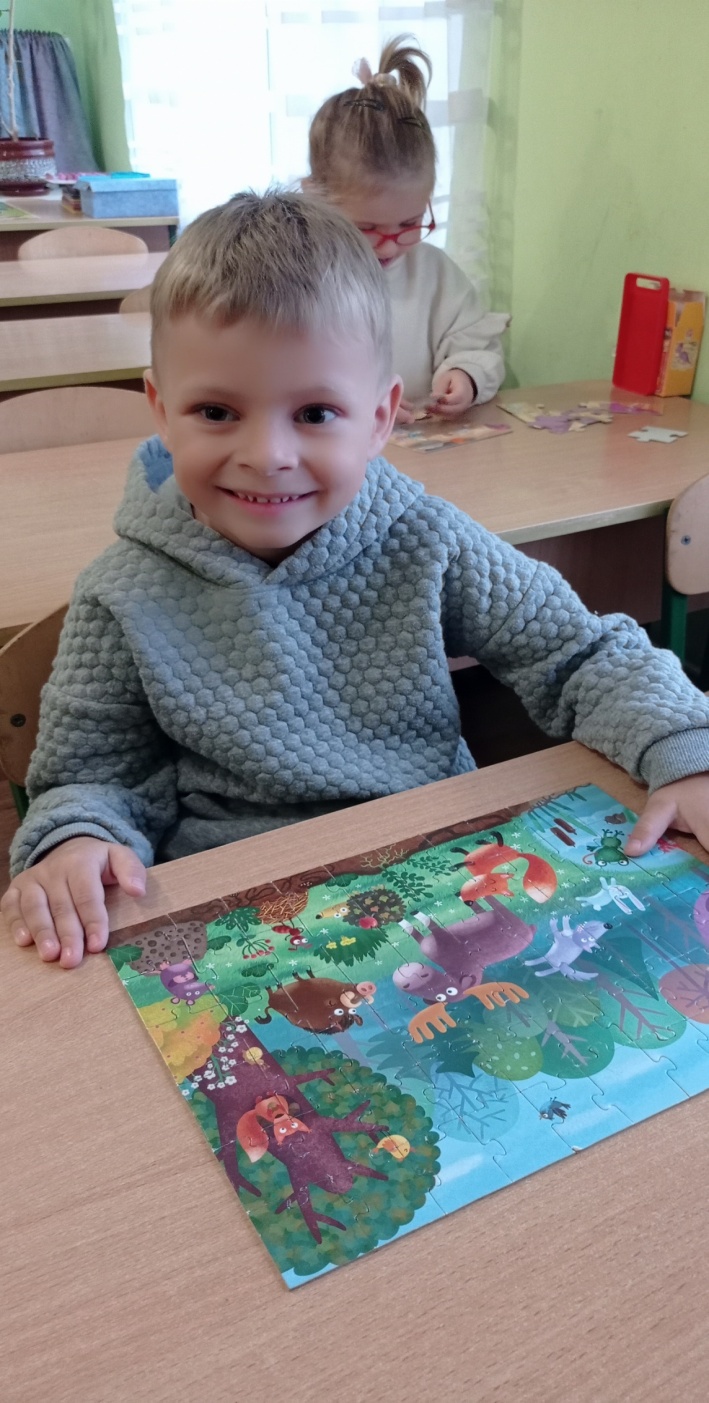 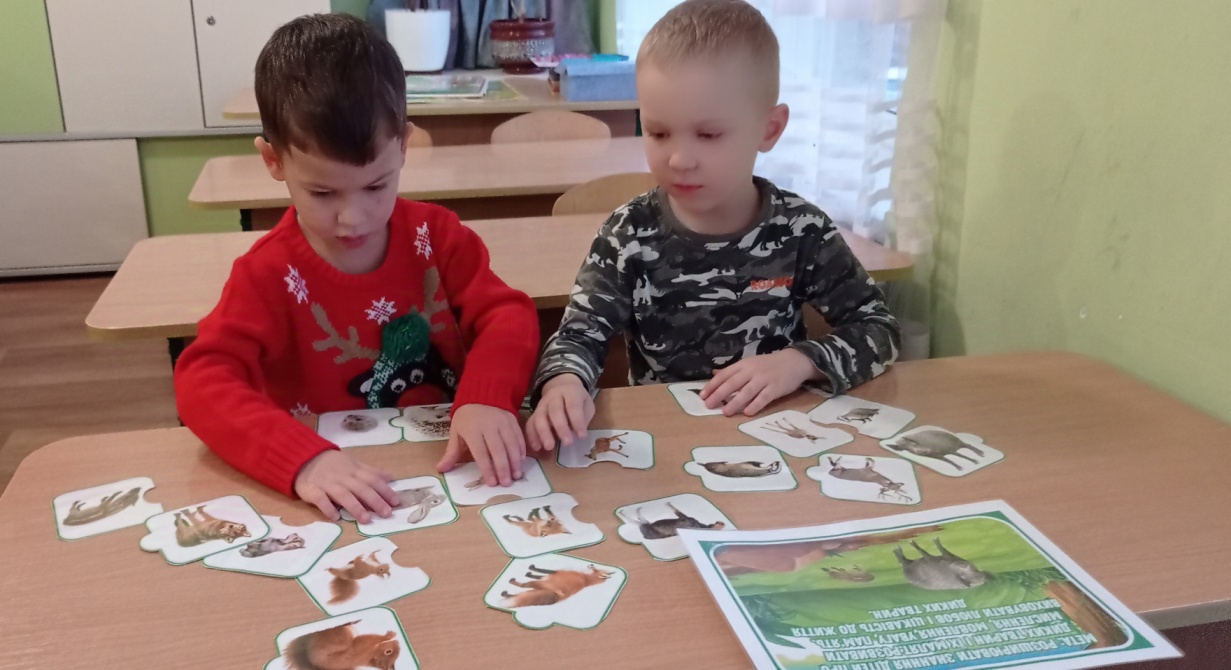 Заняття з малювання «Зайчик під кущем» та художньо-мовленнєве заняття-вивчення вірша напамять «Білка»,читання «Хто як до зими готується»
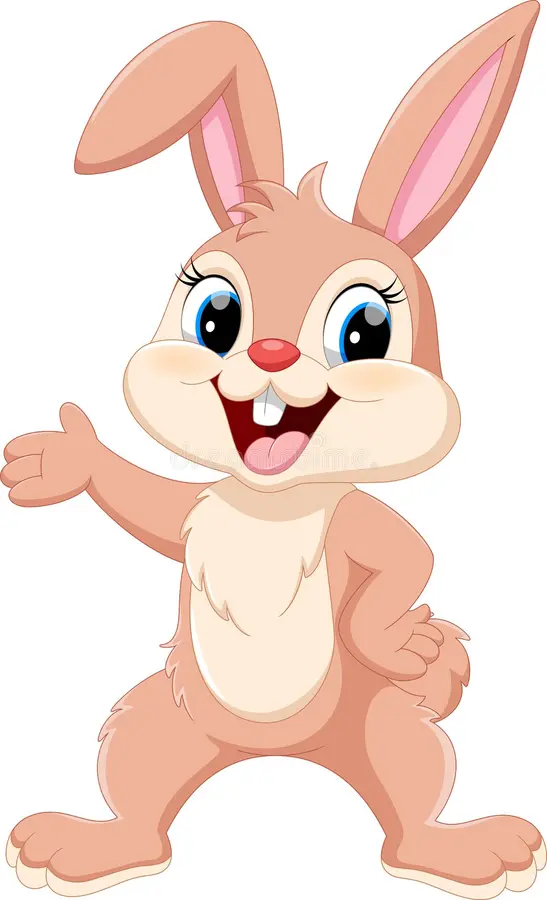 Ми малюємо!
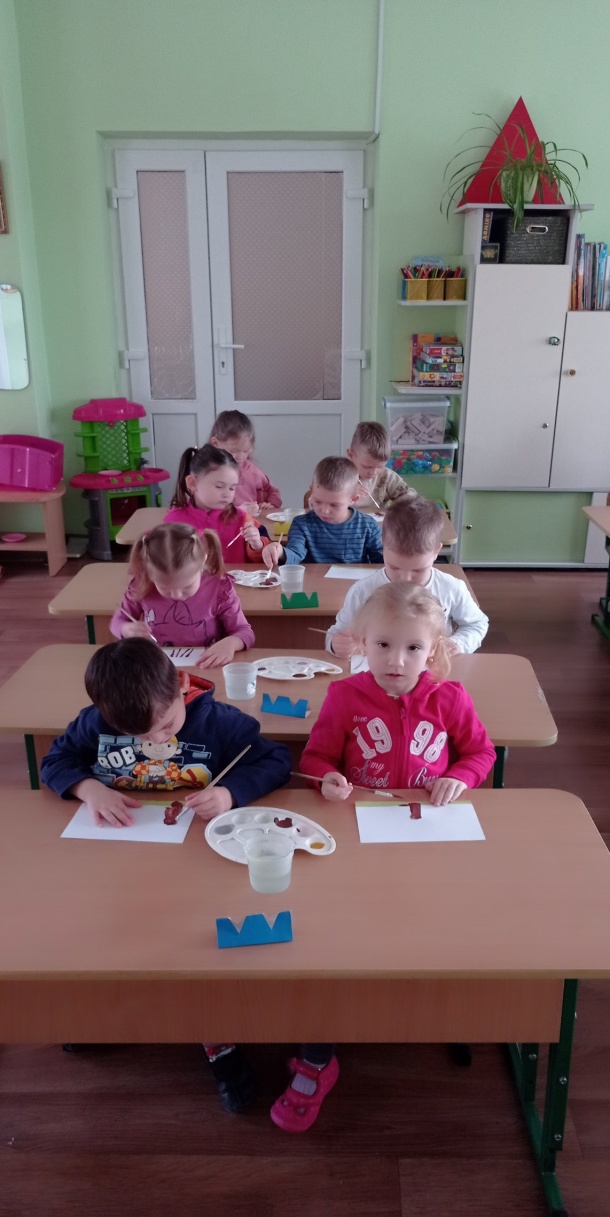 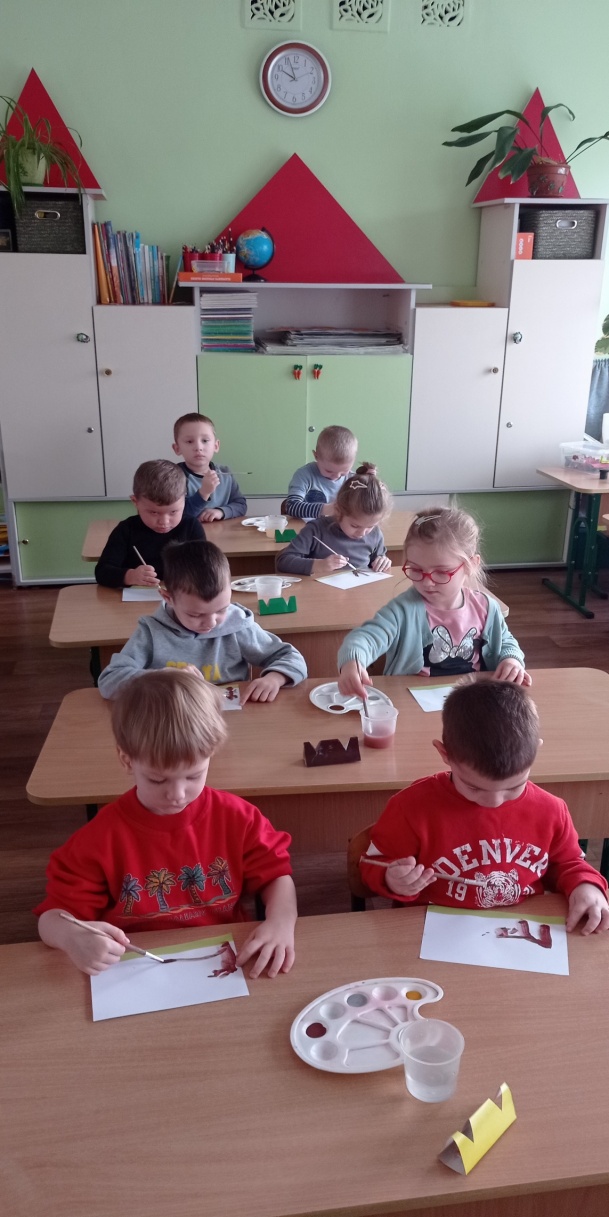 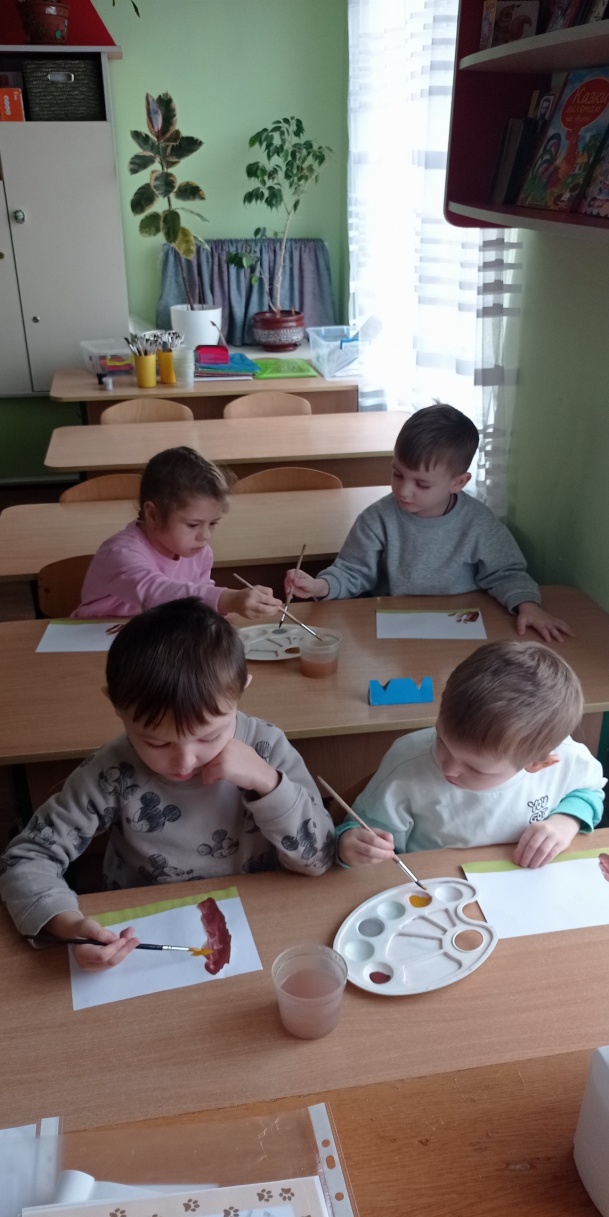 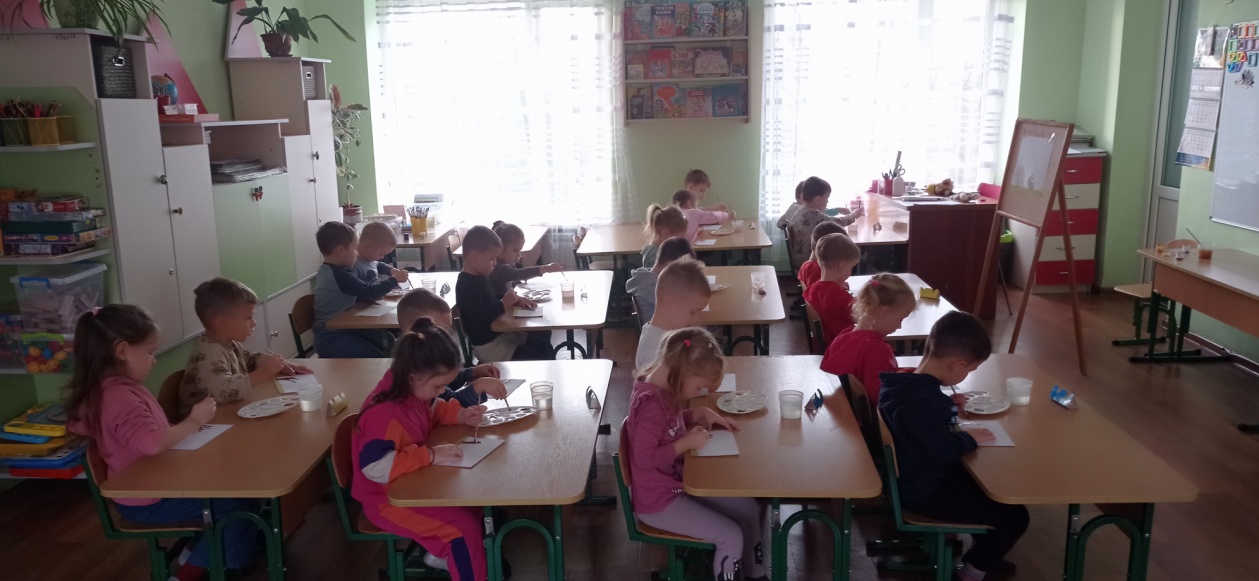 Закріплення набутих знань вдома
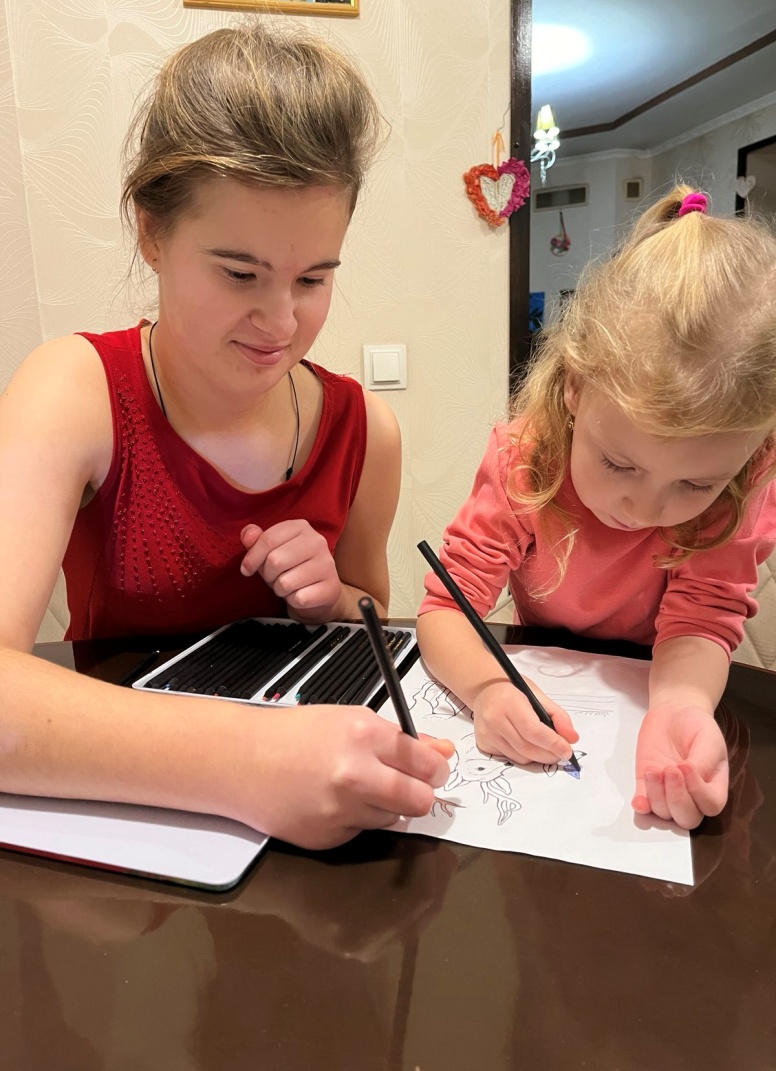 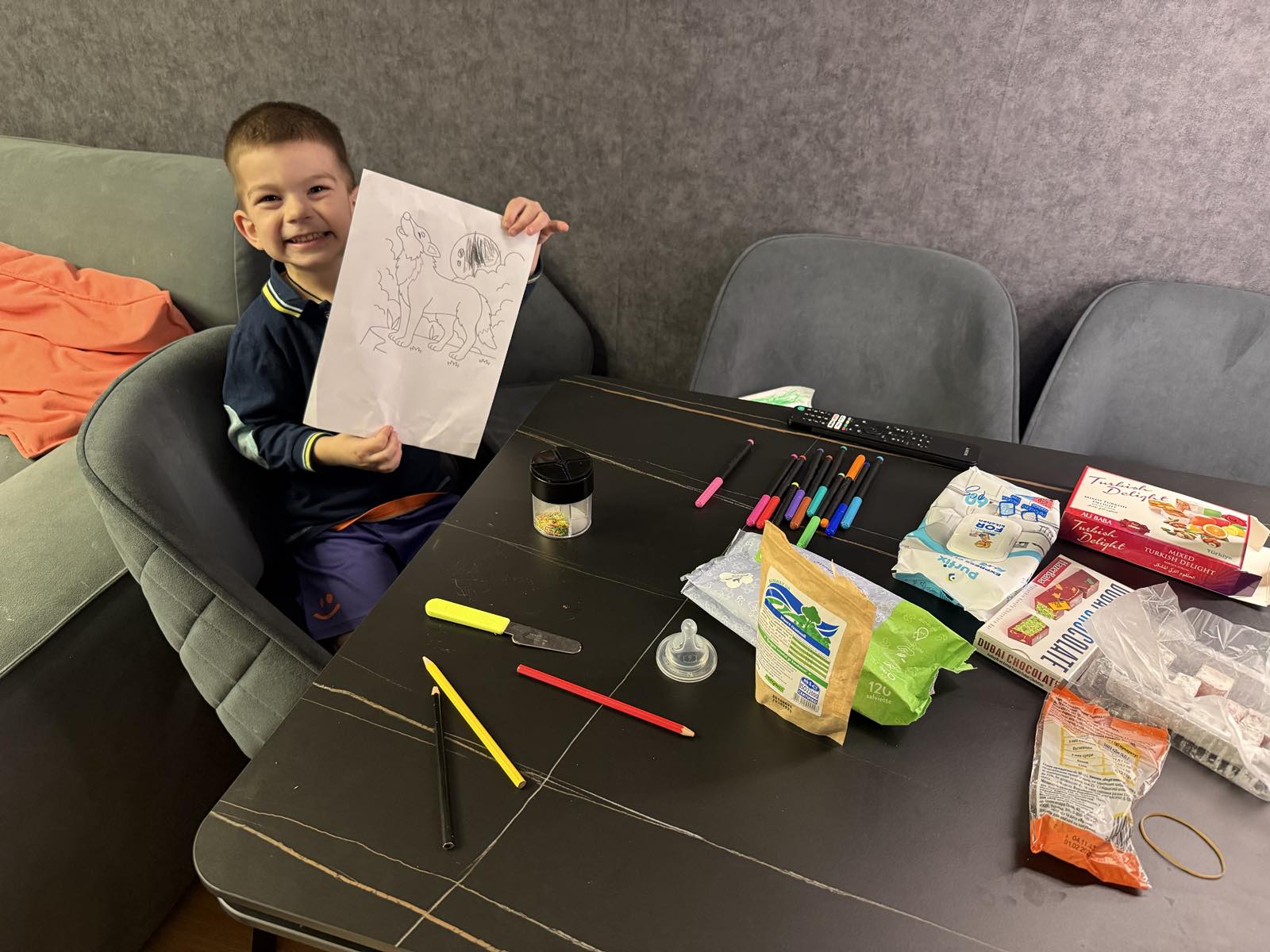 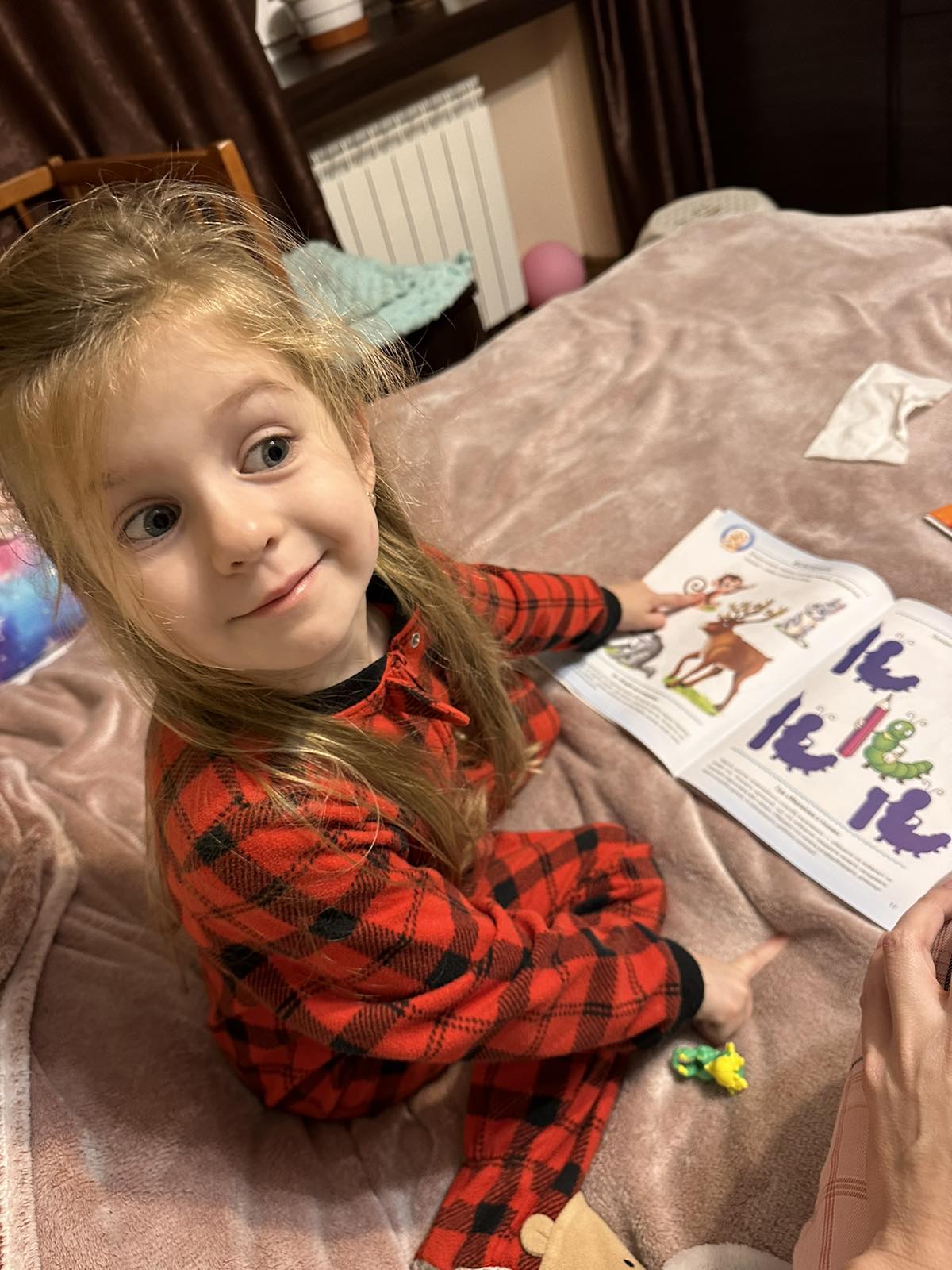 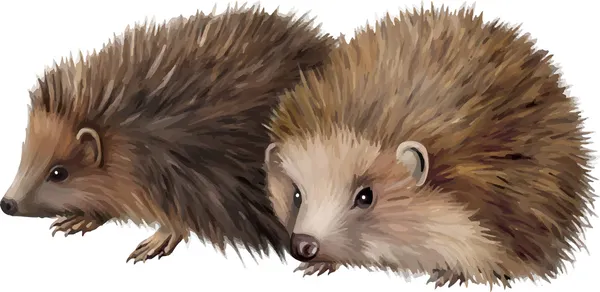 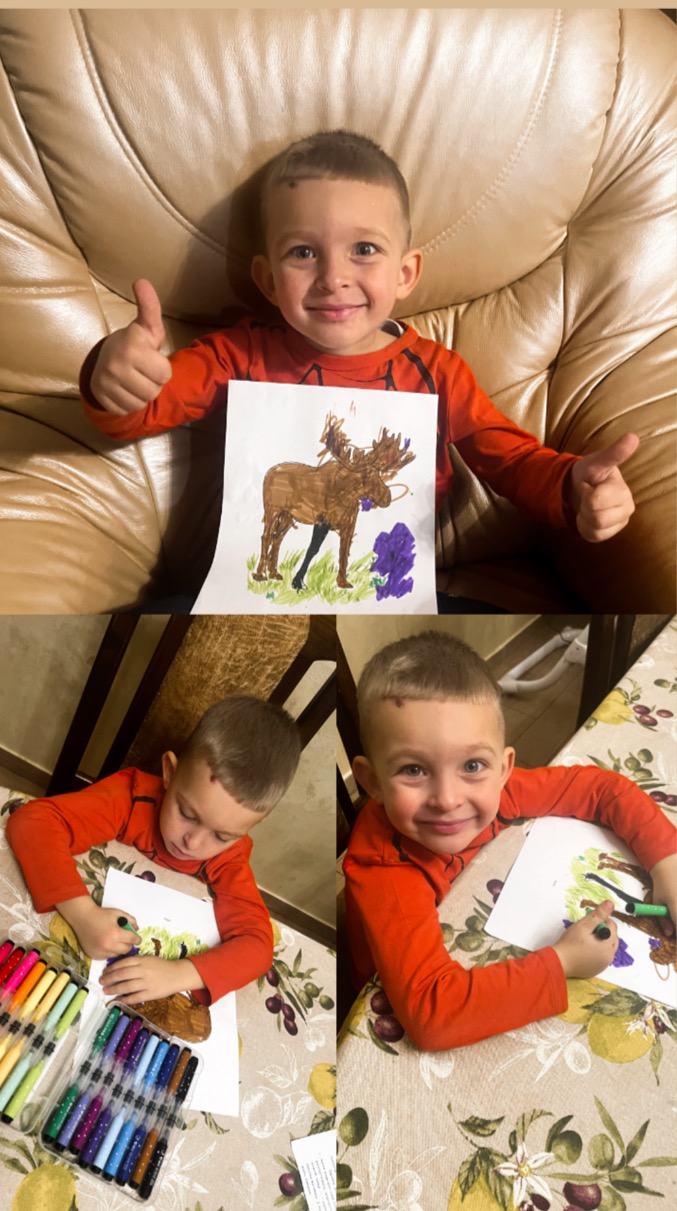 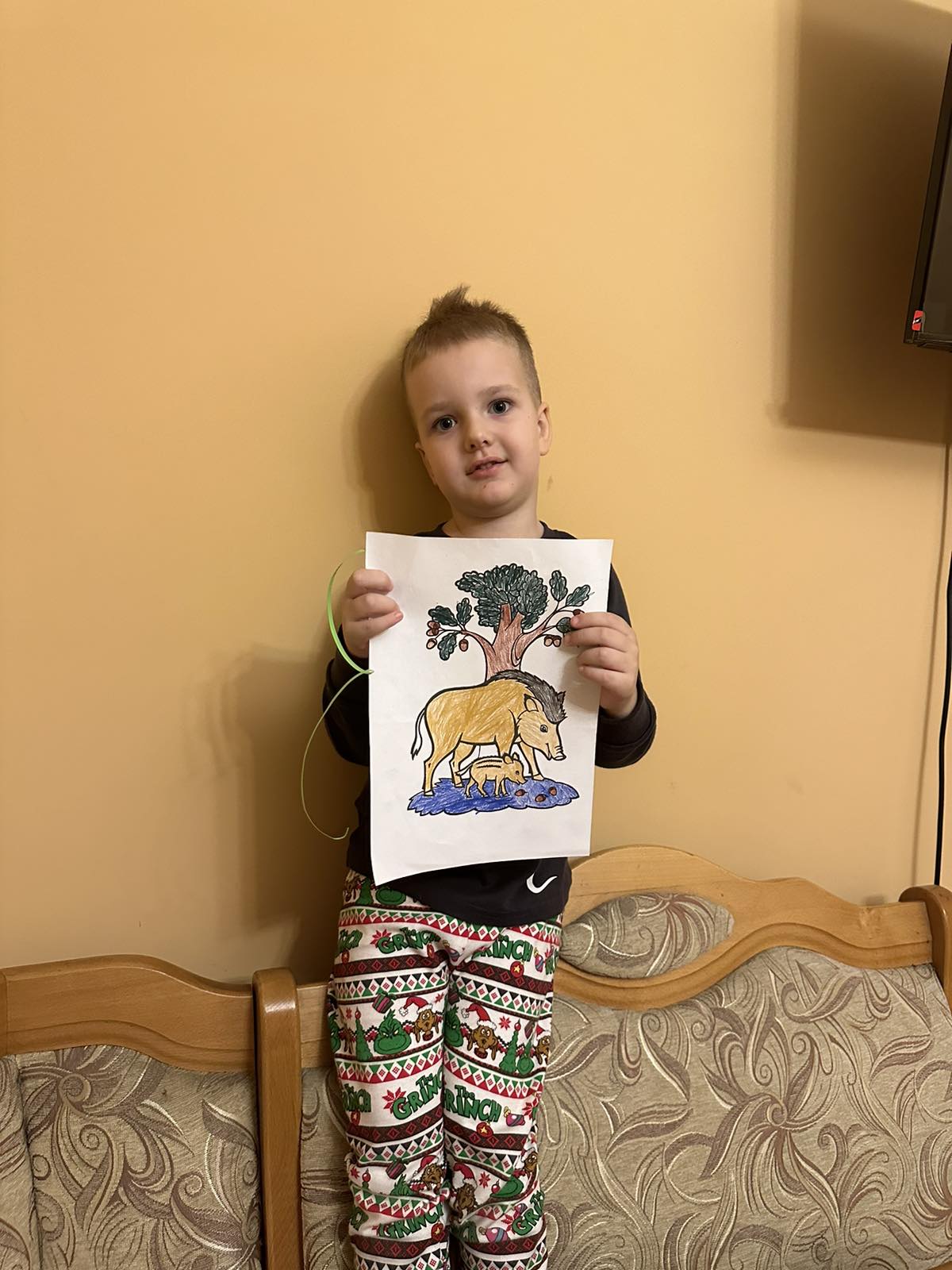 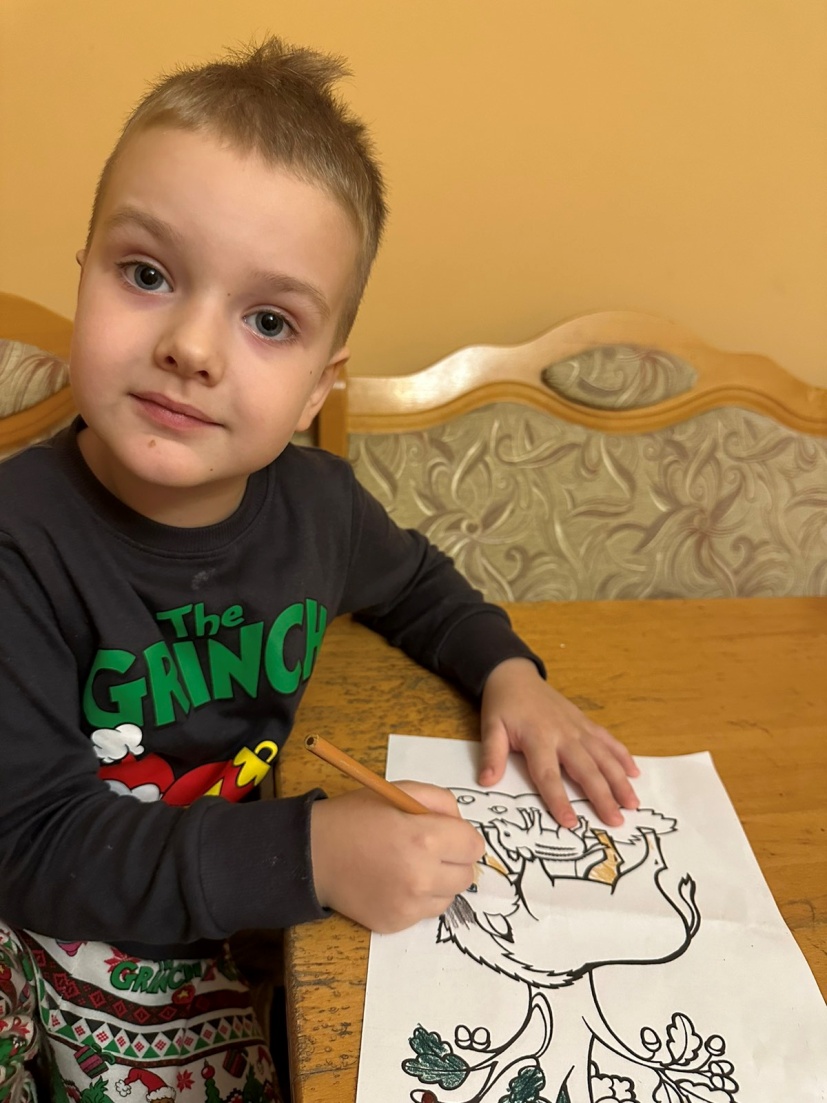 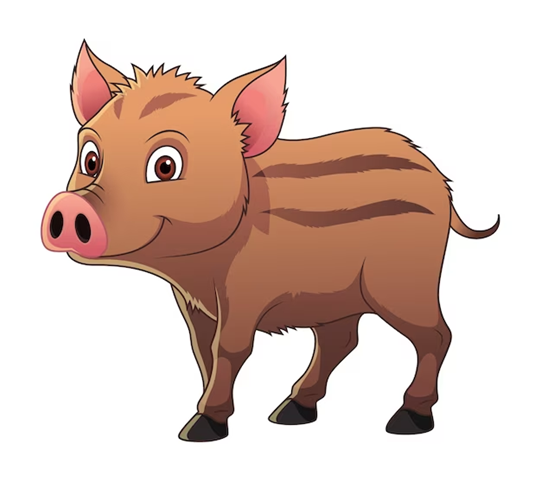 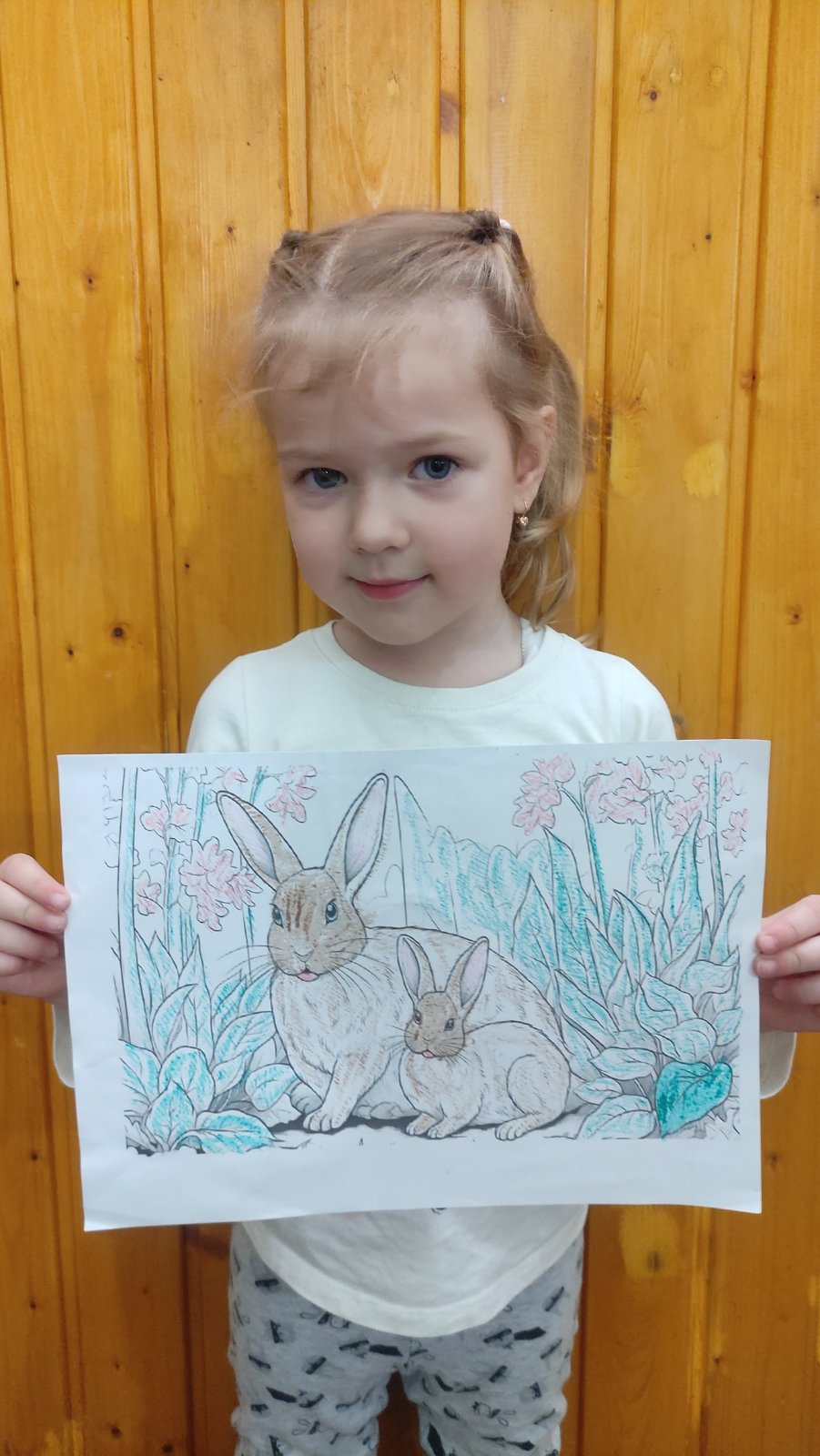 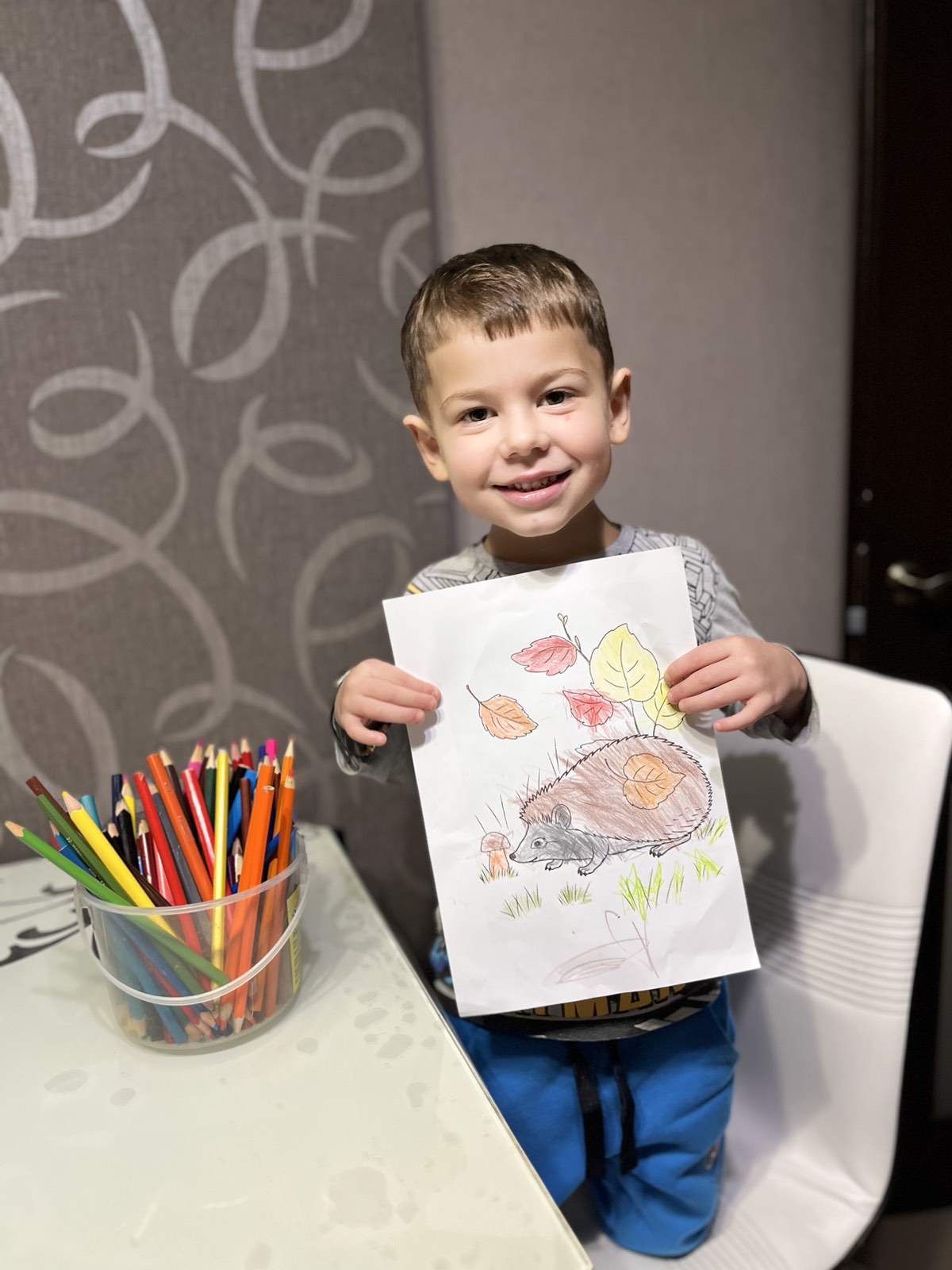 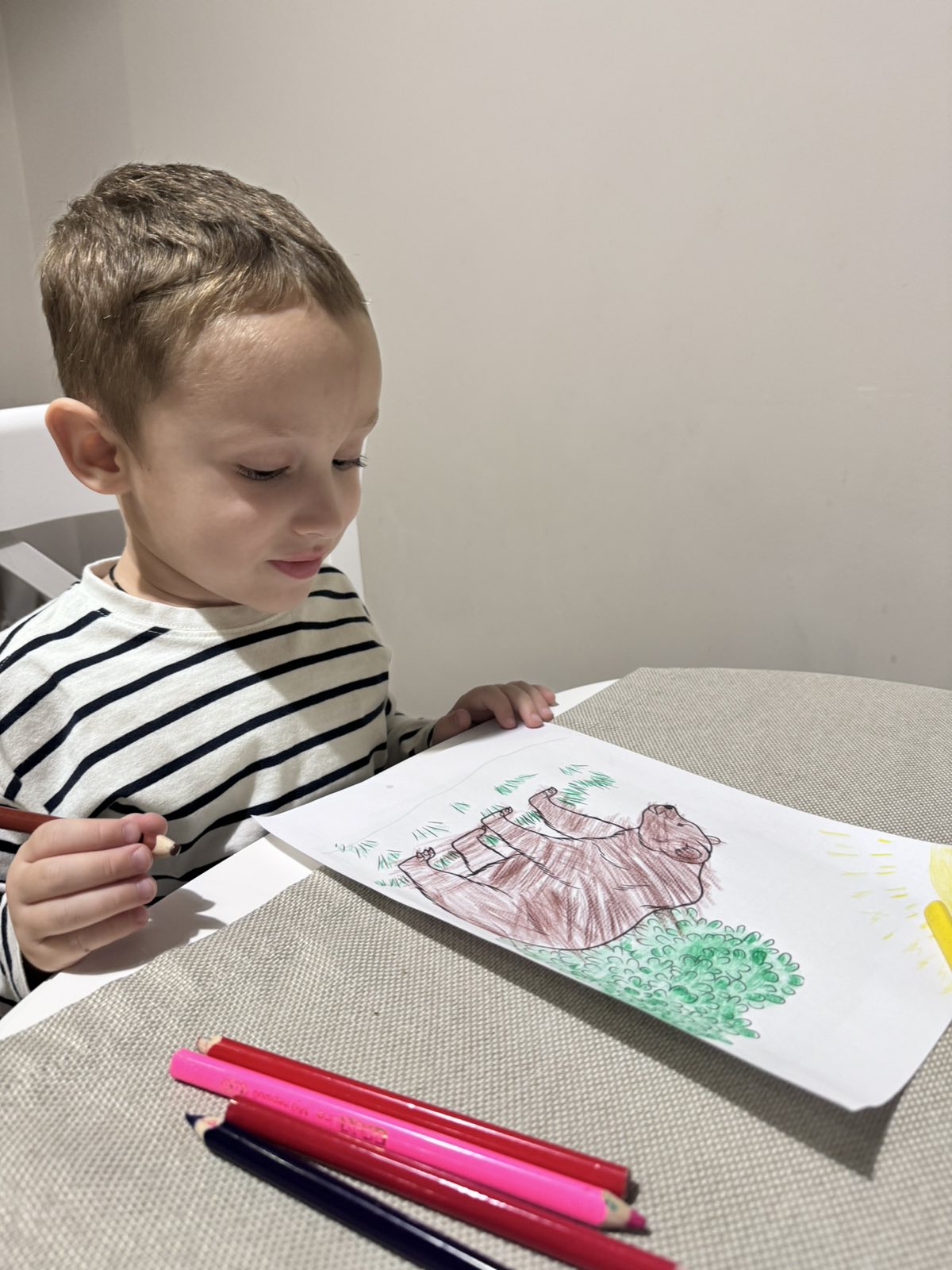 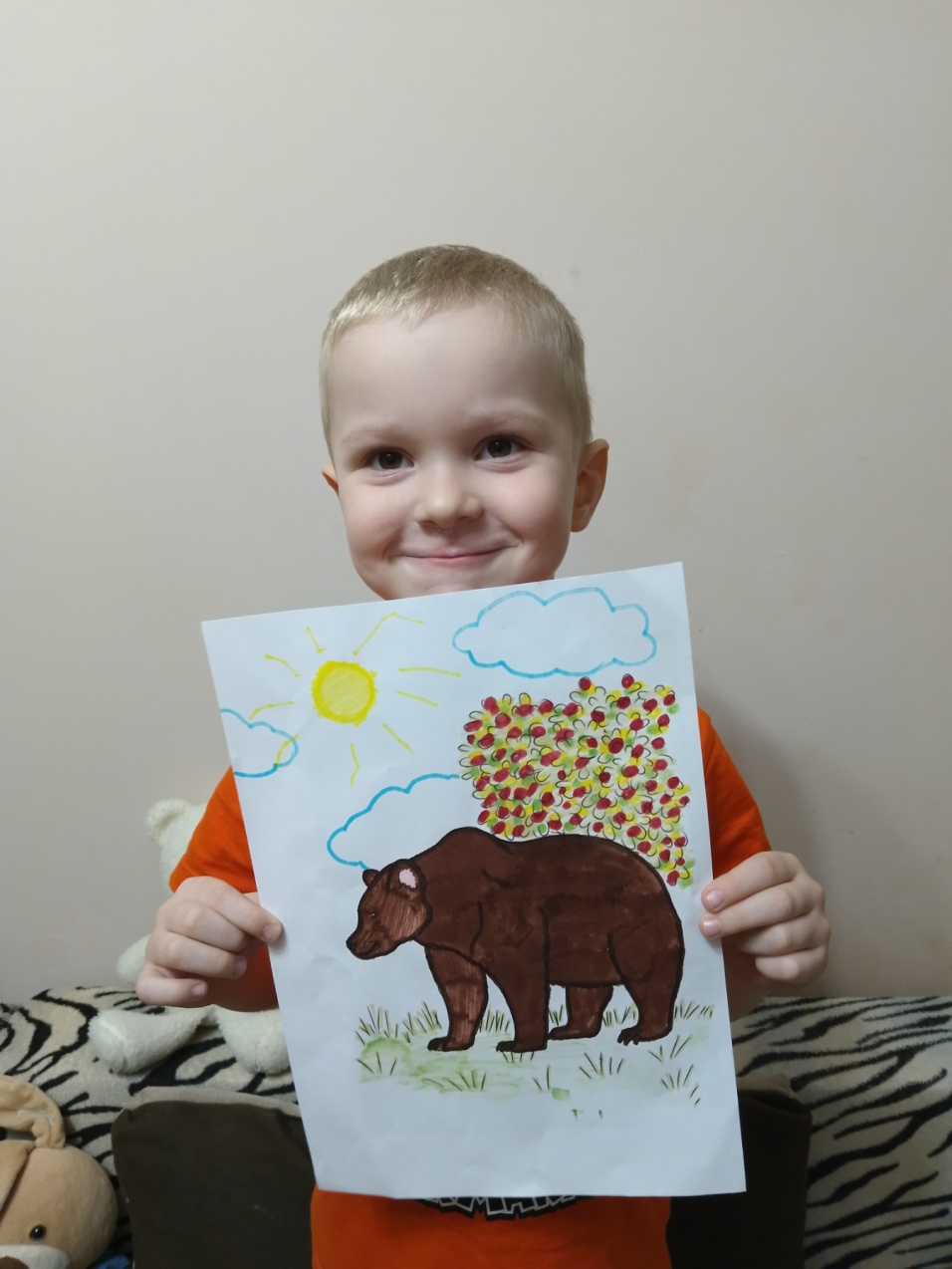 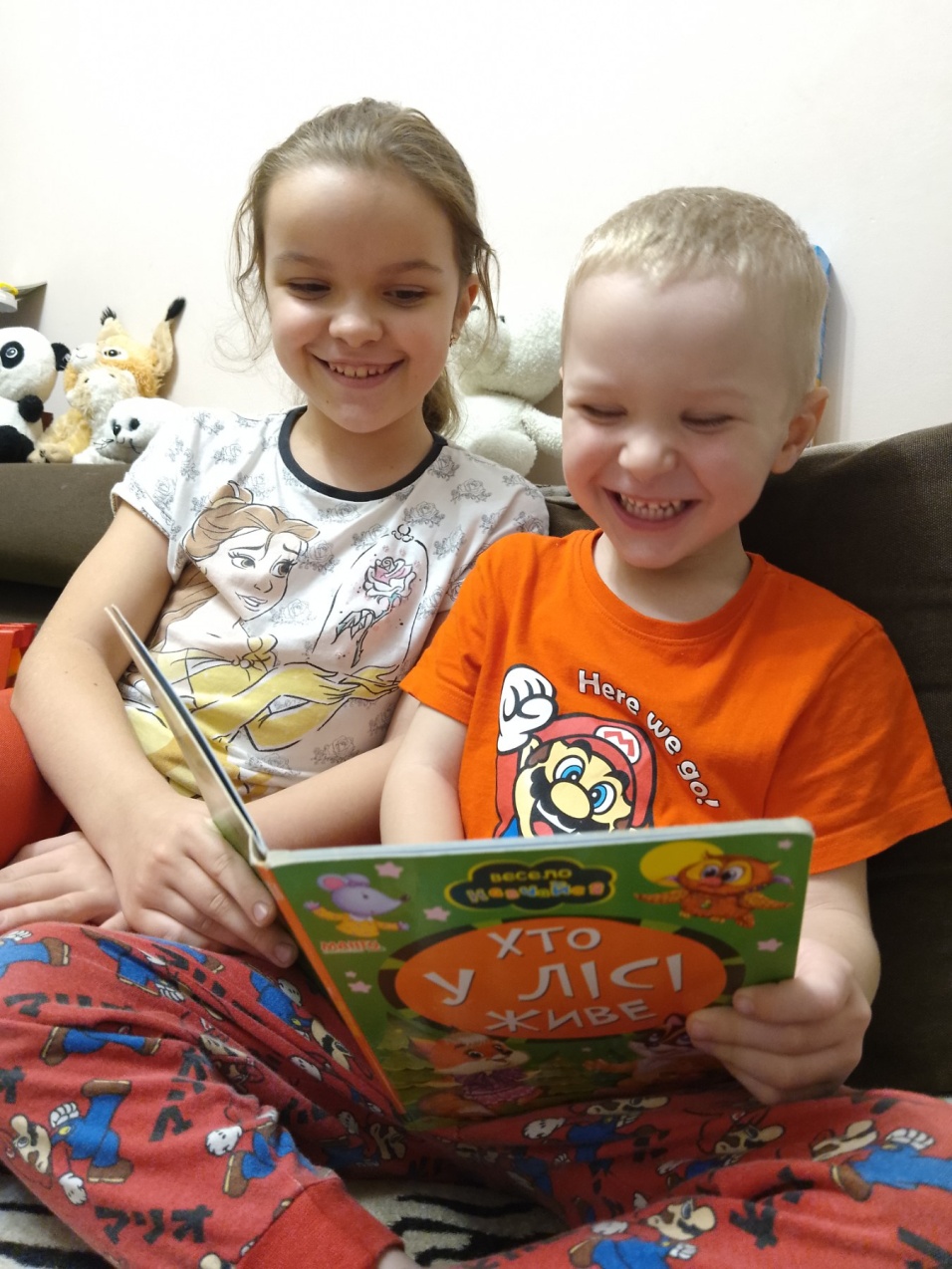 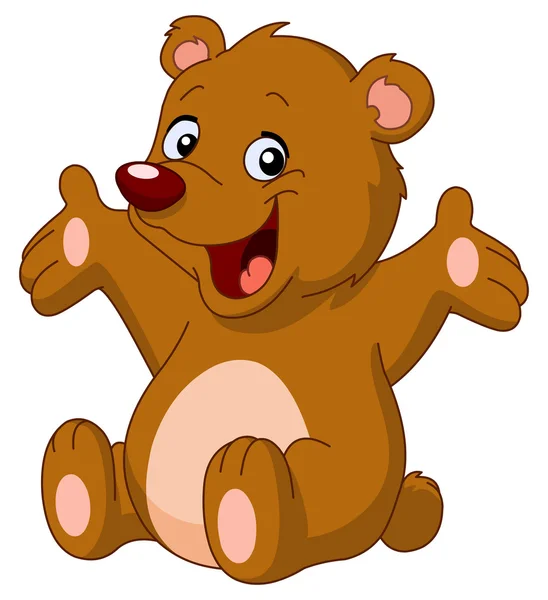 Відвідування дитячого театру ляльок «Бавка»,перегляд казки «Підкова на щастя»
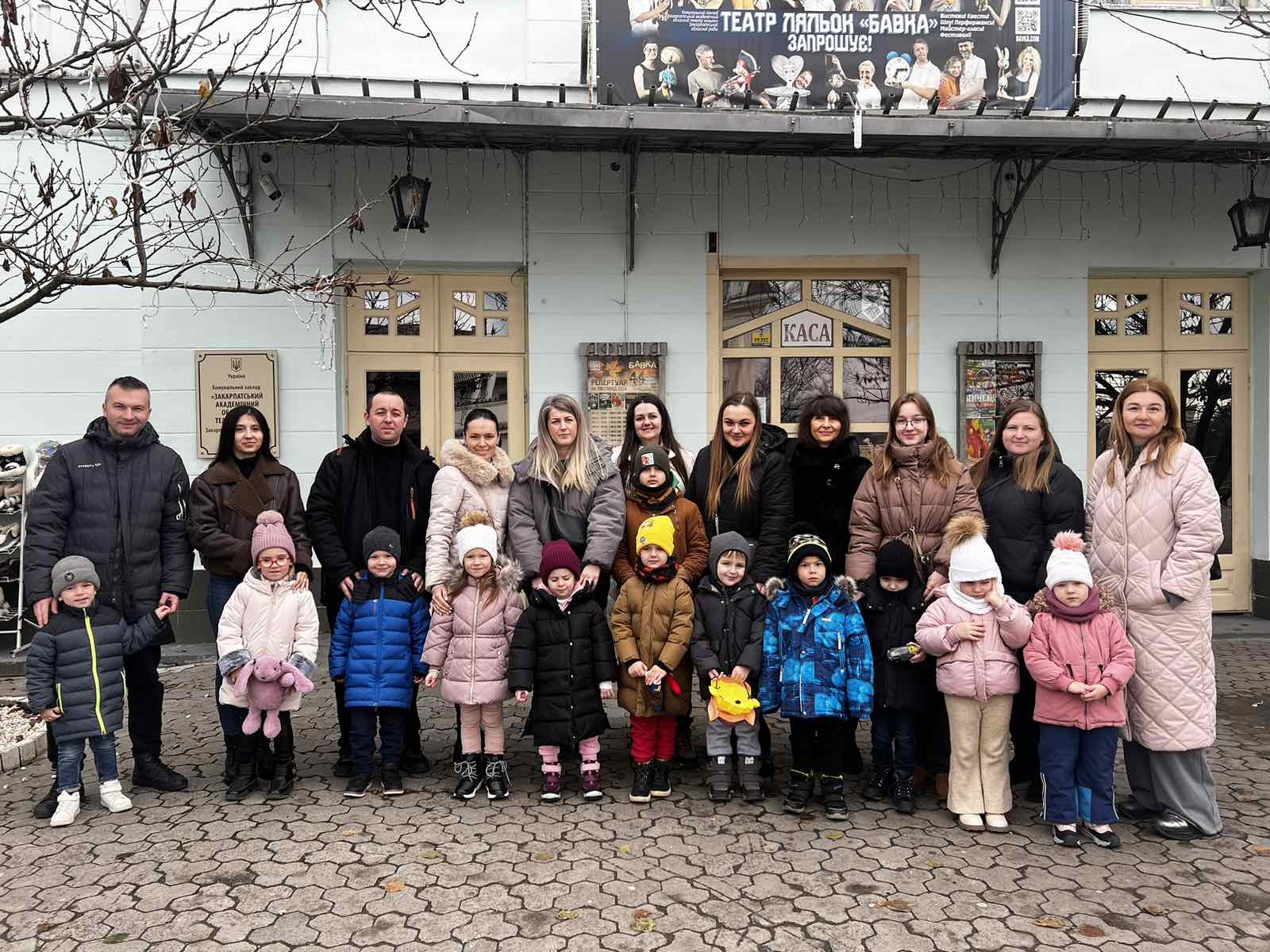 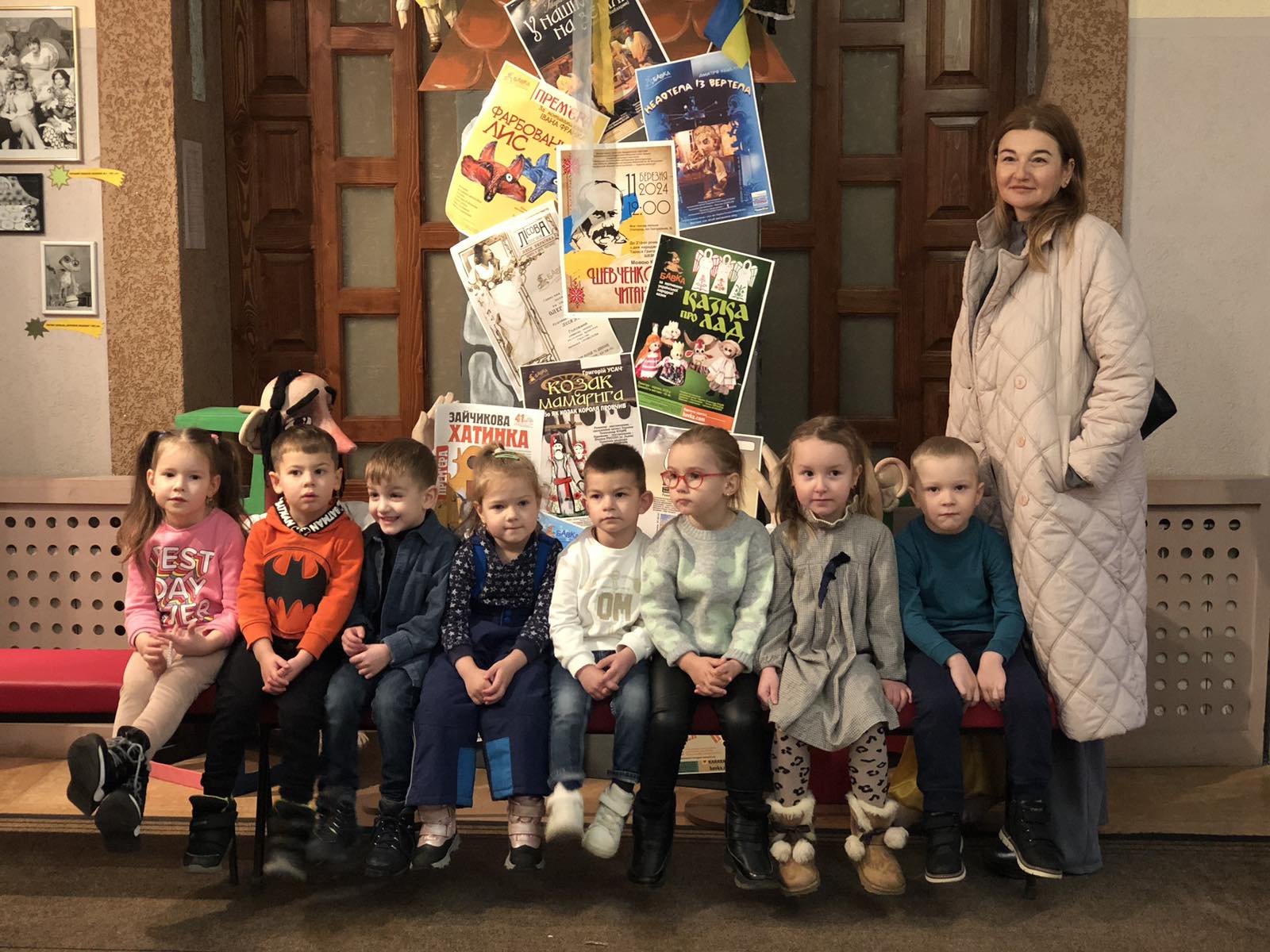 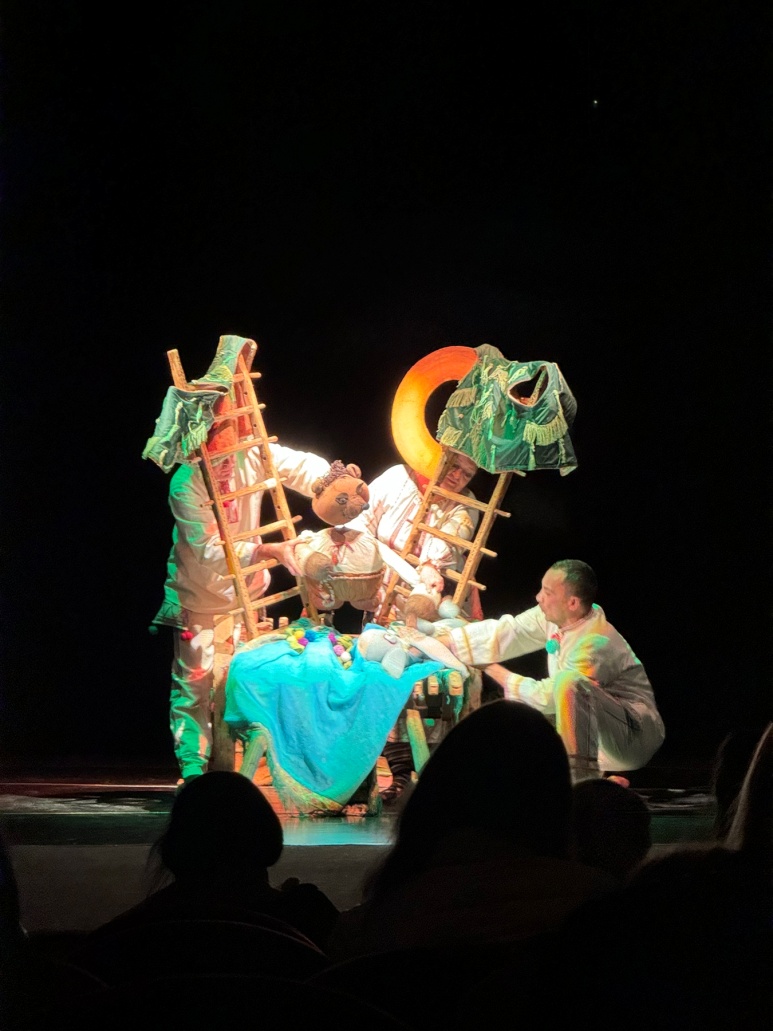 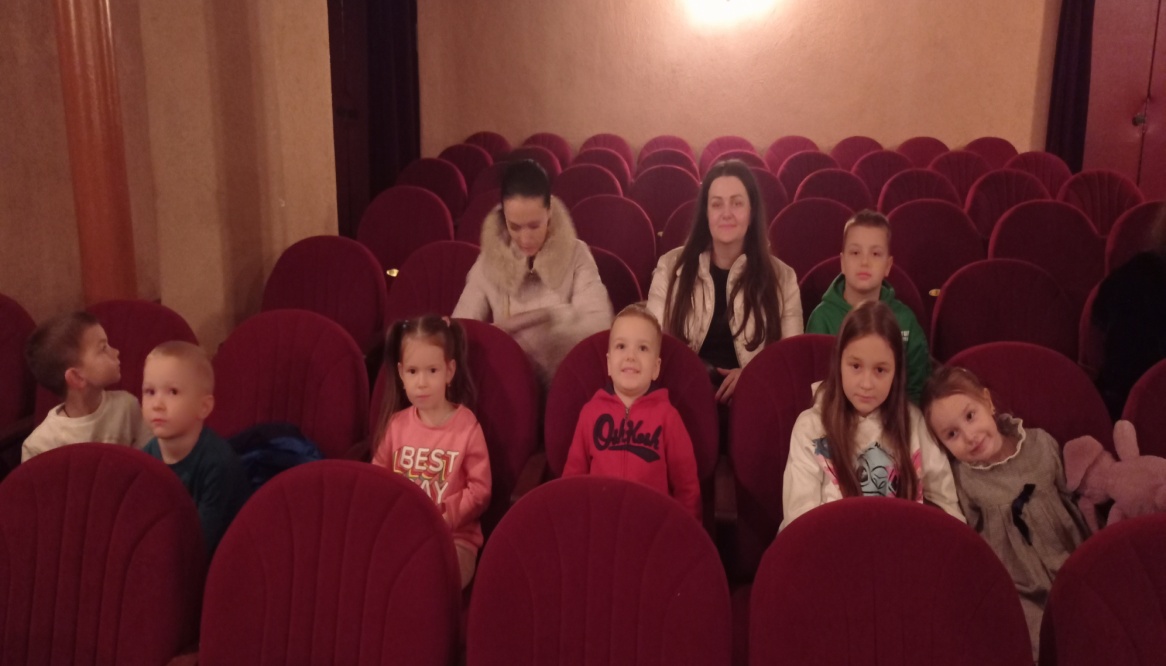 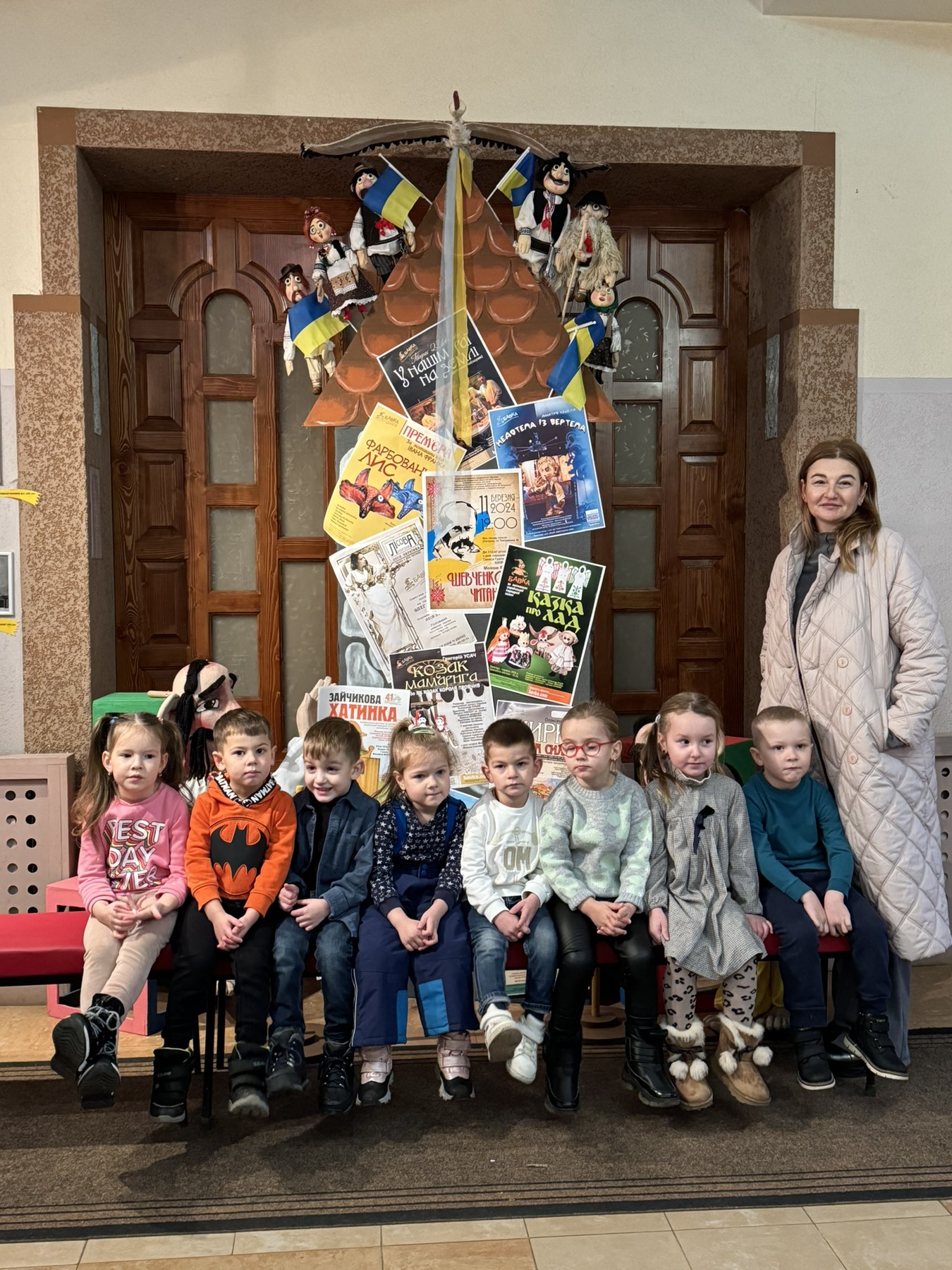 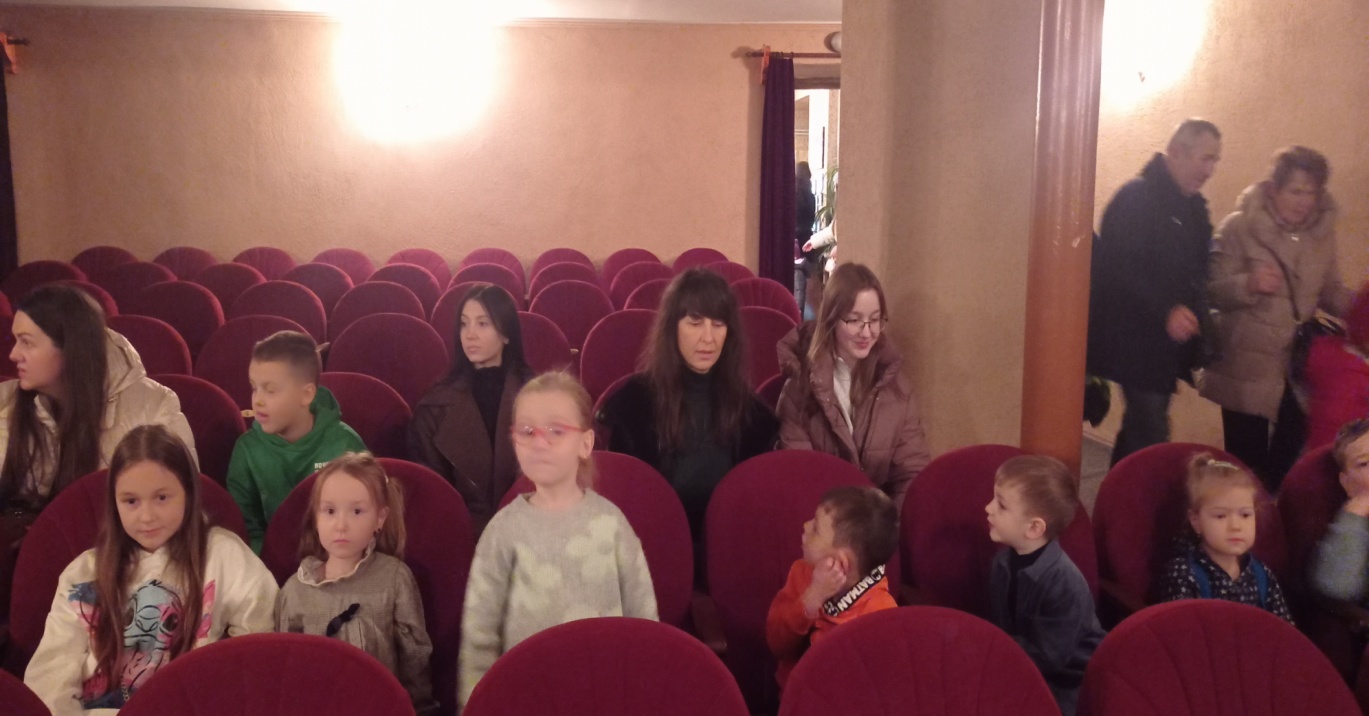 Дякуємо за увагу!
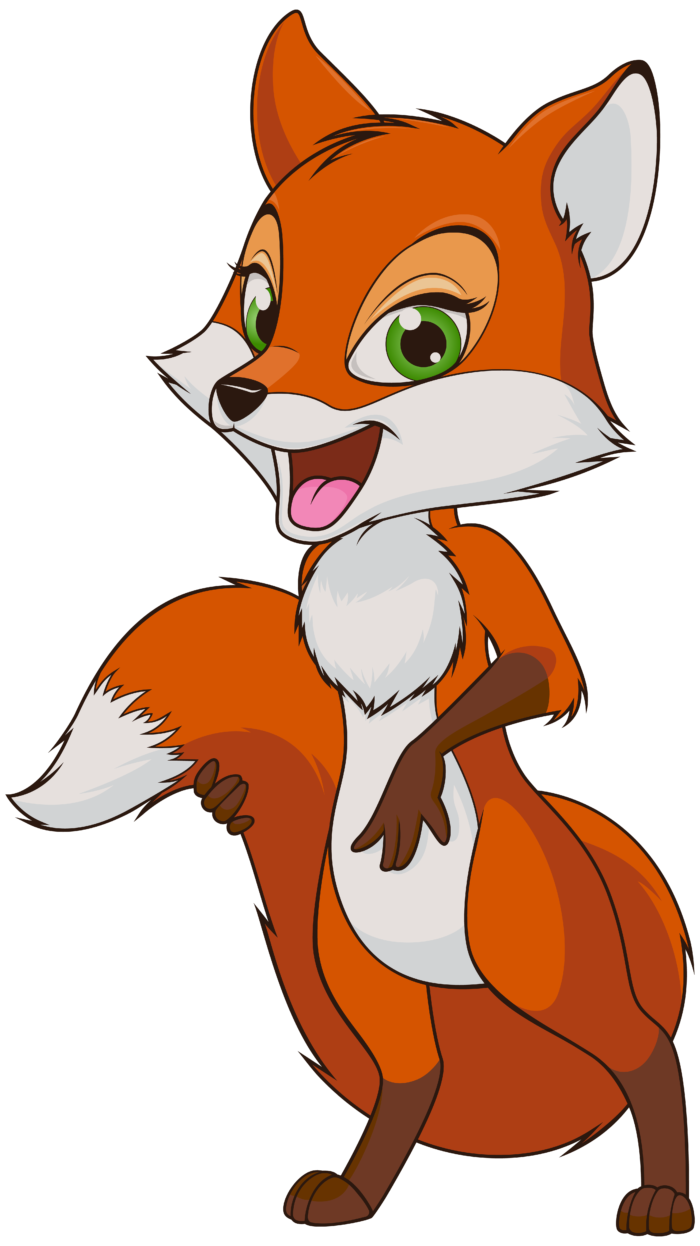 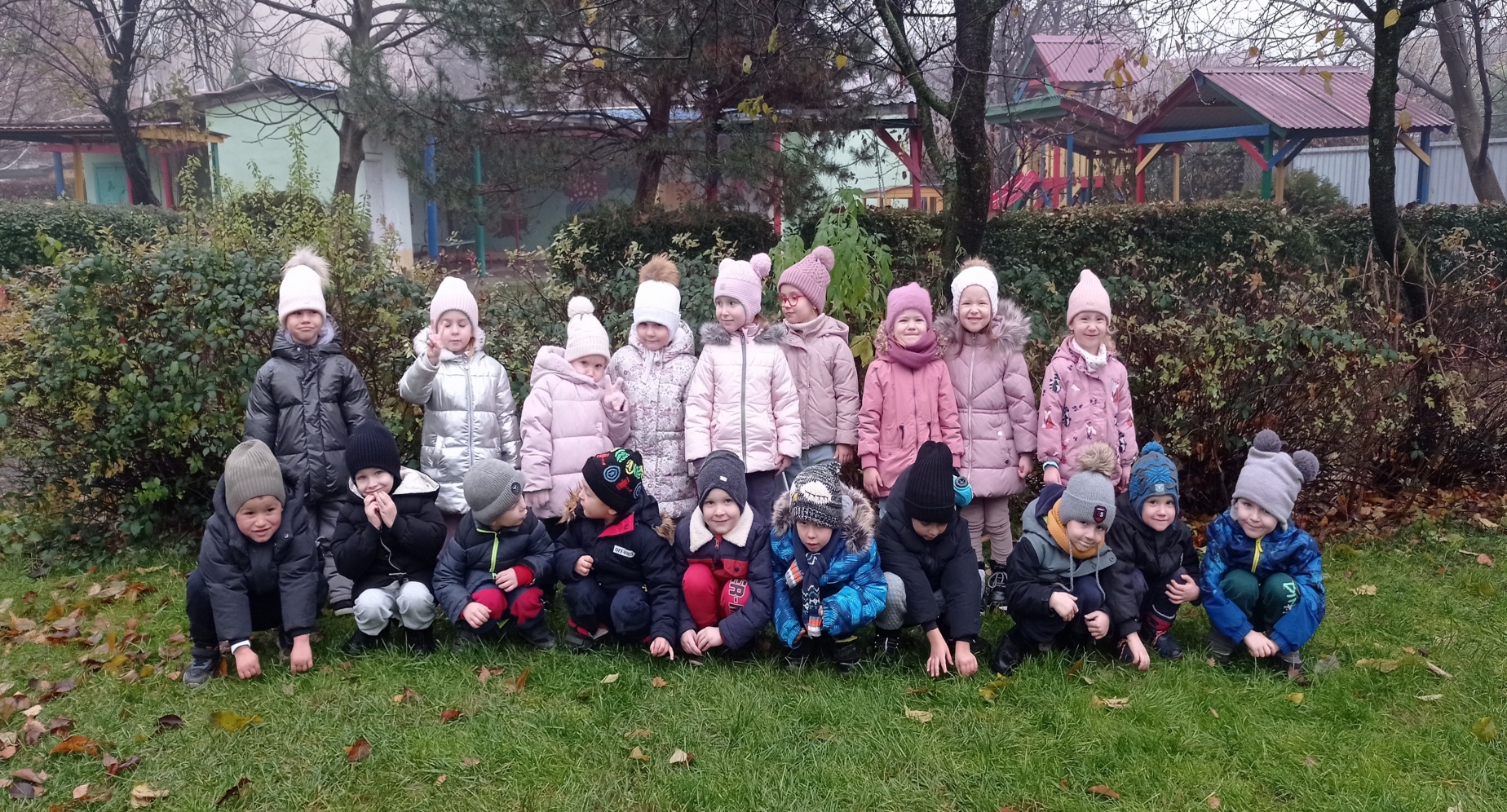